Kleidung
Одежда
Там, где нет стрелок,
на другой слайд  переходить пробелом
Составил Хмеленок Николай Павлович
Start
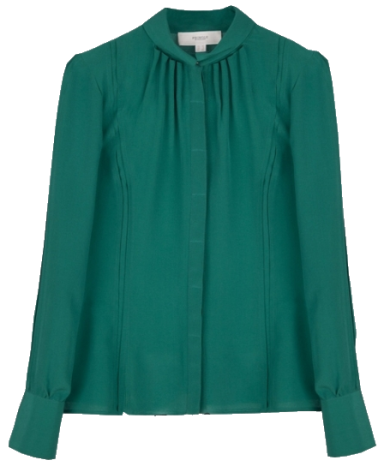 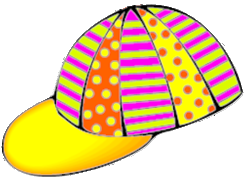 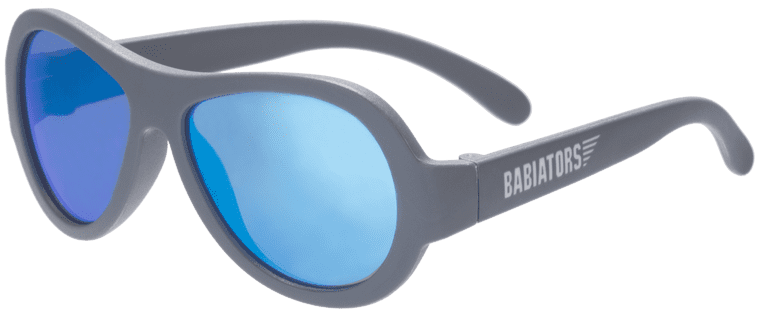 die Bluse
die Mütze
die Brille
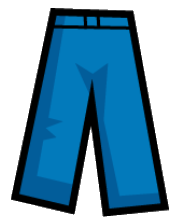 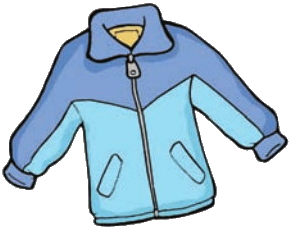 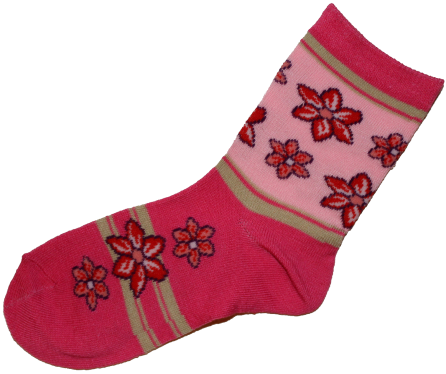 die Hose
die Jacke
die Socke
Start
die Hose
die Jacke
die Socke
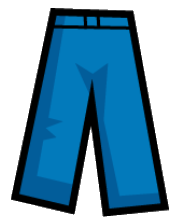 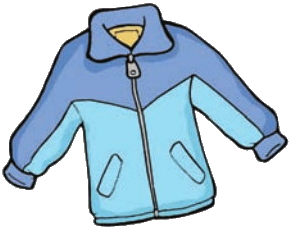 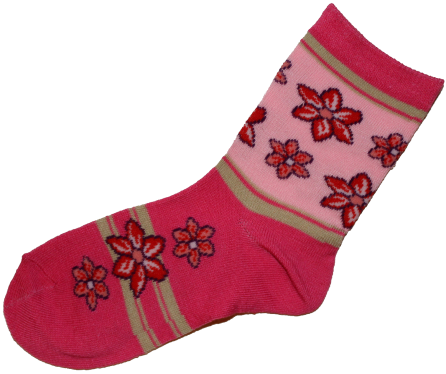 die Bluse
die Mütze
die Brille
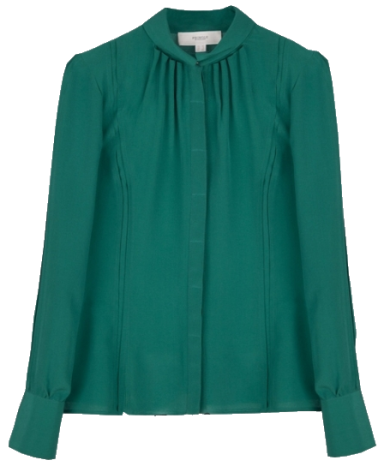 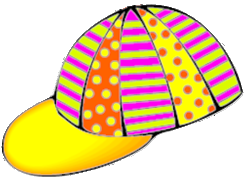 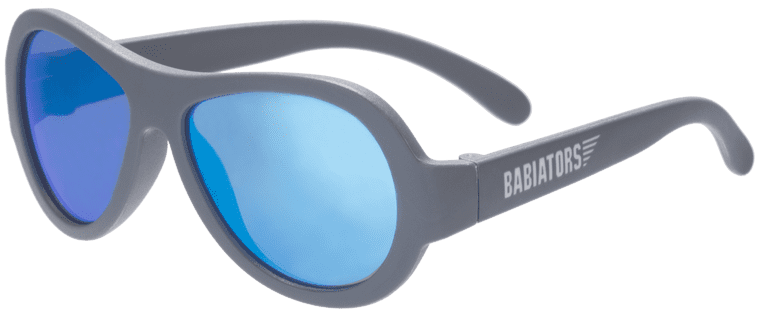 Start
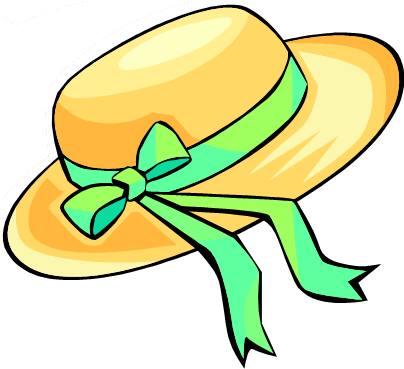 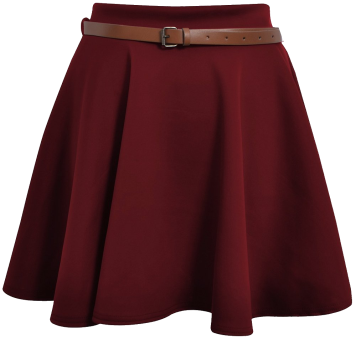 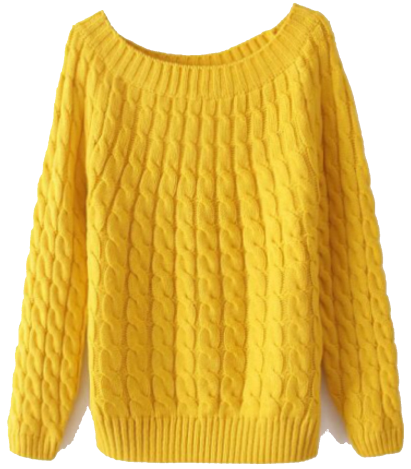 der Hut
der Rock
der Pullover
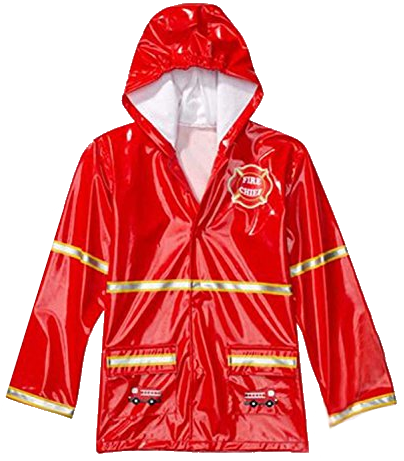 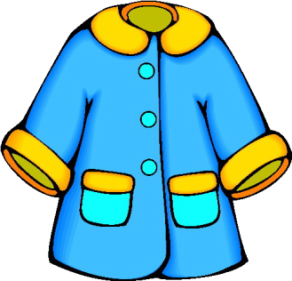 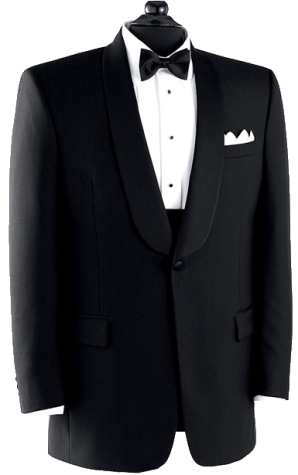 der Regen-mantel
der Mantel
der Anzug
Start
der Regen-mantel
der Mantel
der Anzug
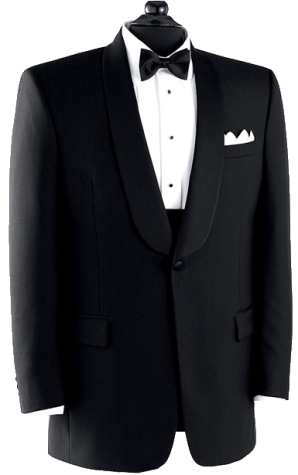 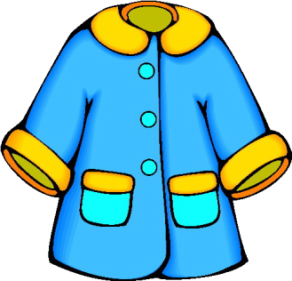 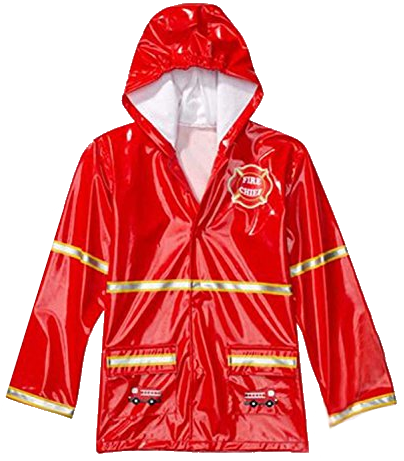 der Hut
der Rock
der Pullover
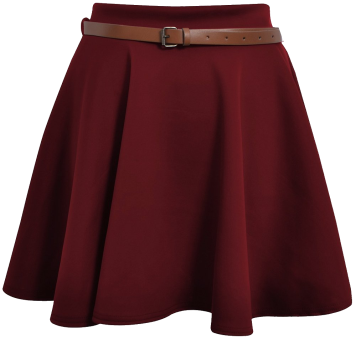 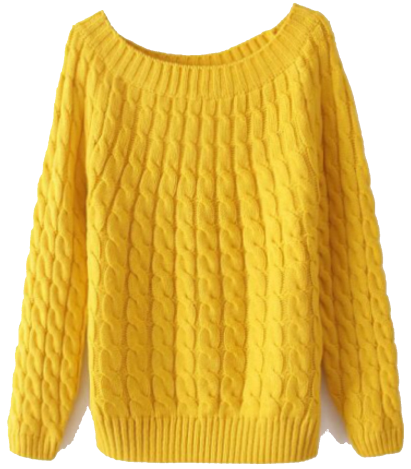 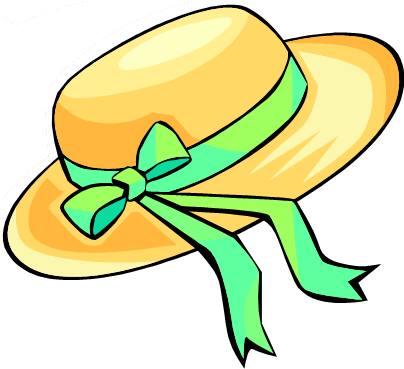 Start
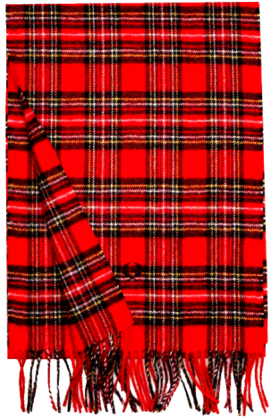 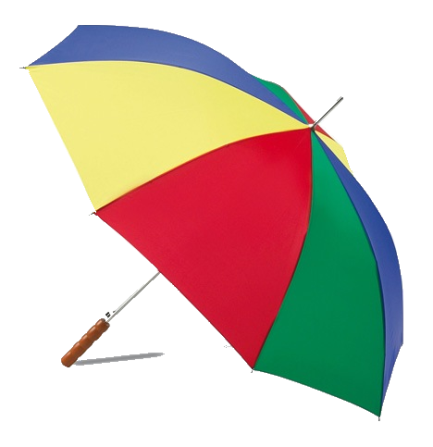 der Regenschirm
der Schal
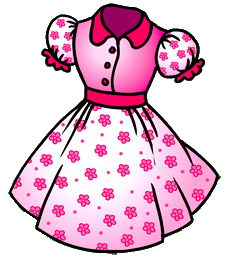 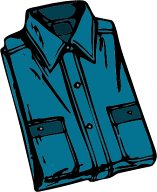 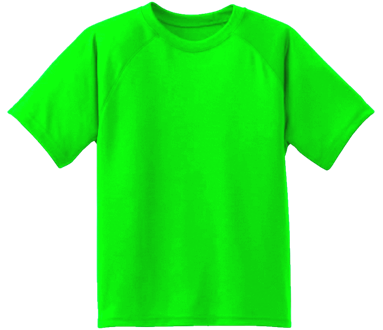 das Kleid
das Hemd
das T-Shirt
Start
der Schal
der Regenschirm
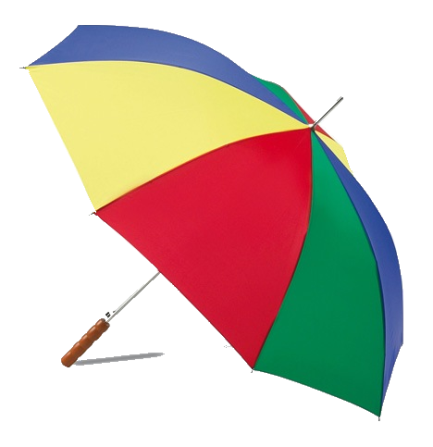 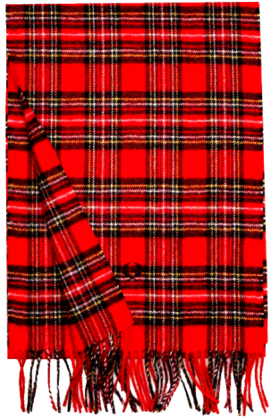 das Kleid
das Hemd
das T-Shirt
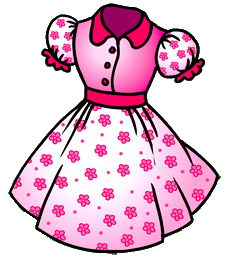 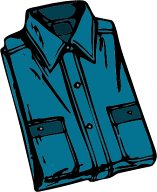 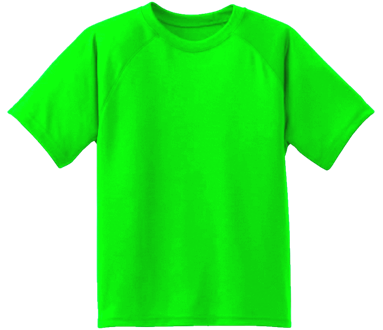 Start
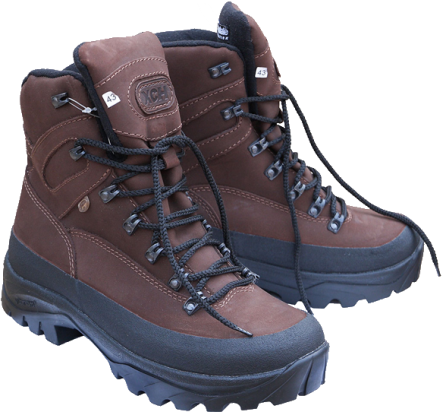 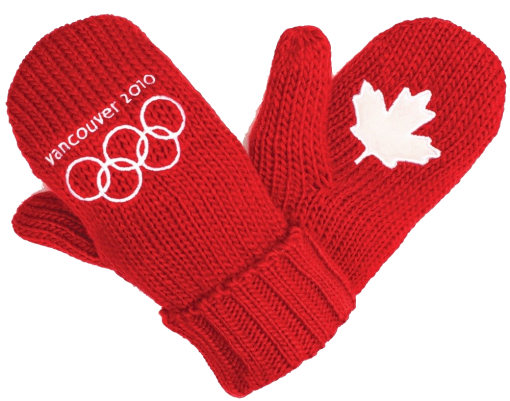 die Handschuhe
die Schuhe
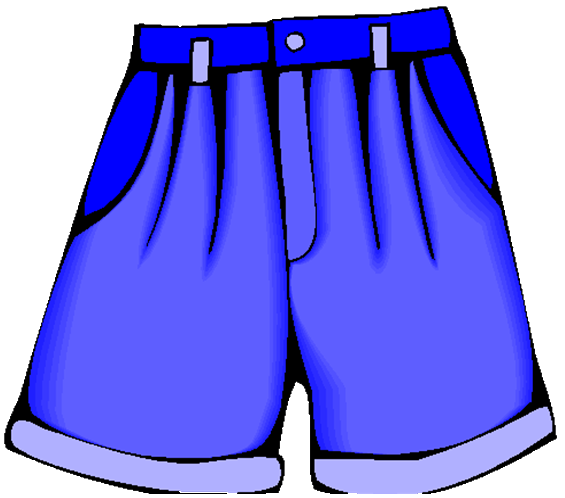 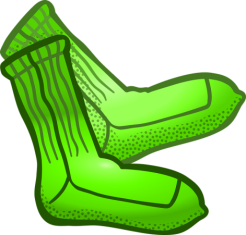 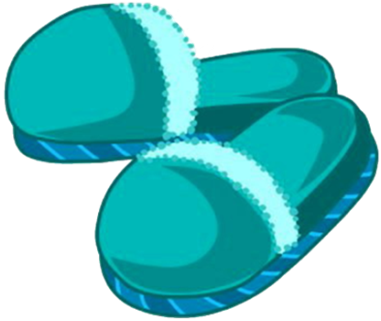 die Socken
die Shorts
die Pantoffeln
Start
die Socken
die Shorts
die Pantoffeln
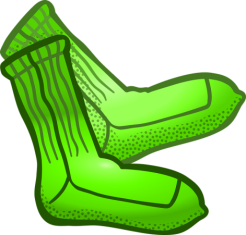 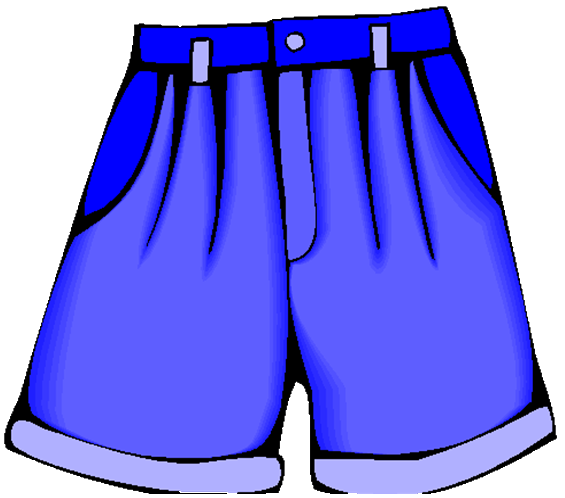 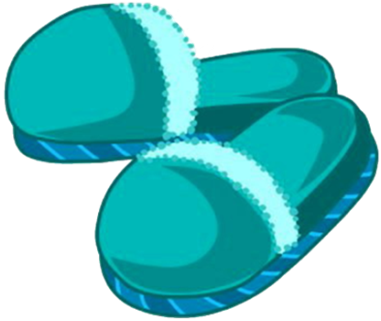 die Schuhe
die Handschuhe
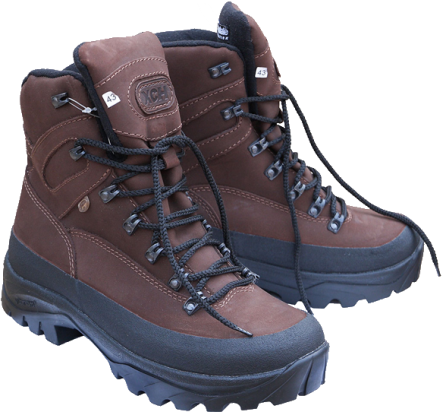 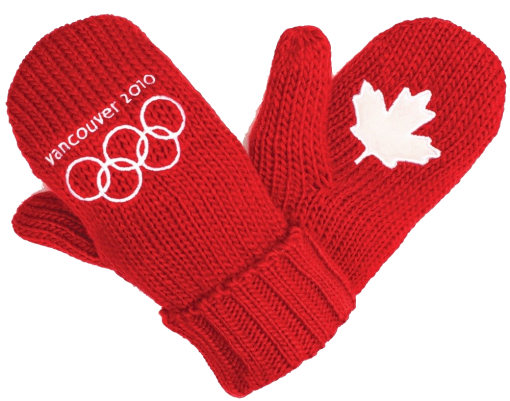 Что пропало?
Start
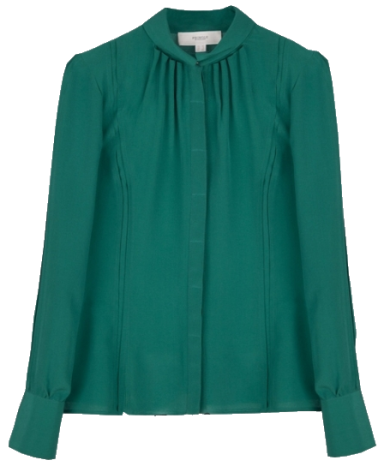 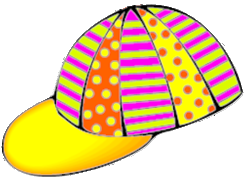 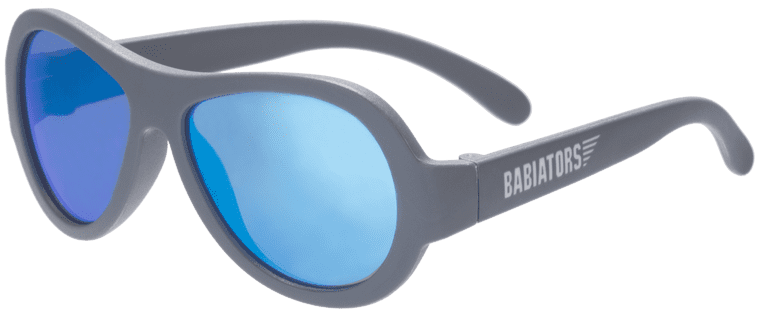 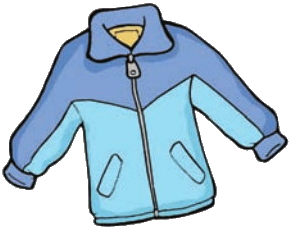 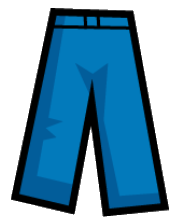 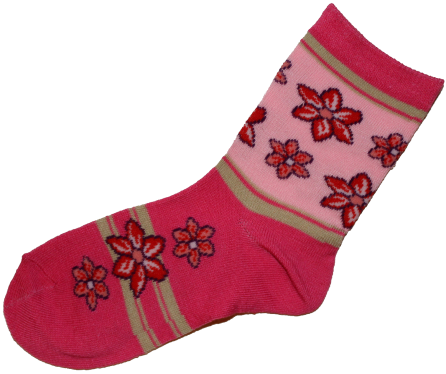 Start
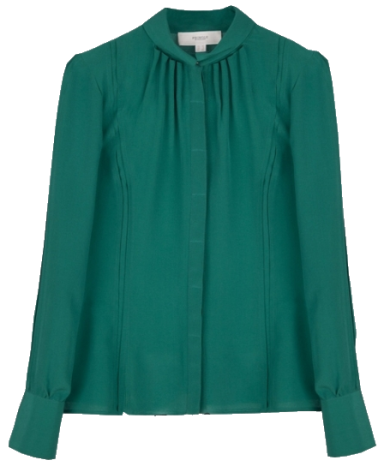 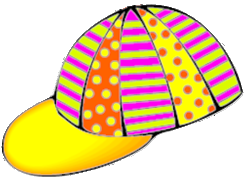 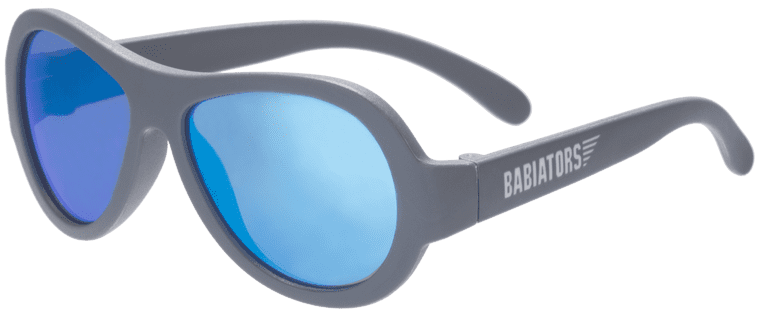 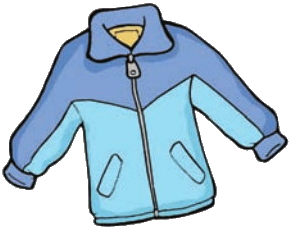 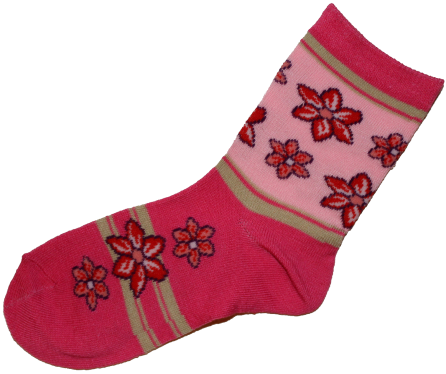 Start
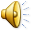 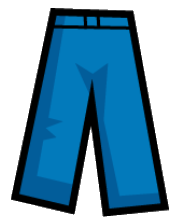 Start
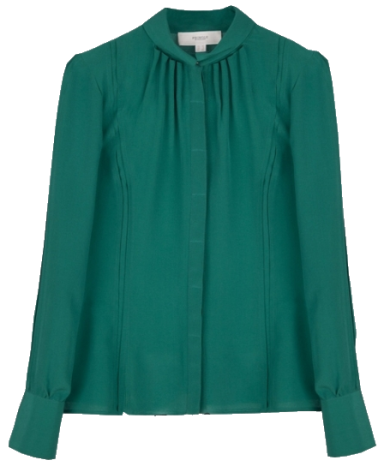 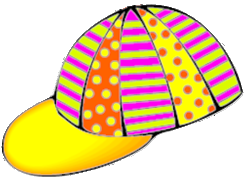 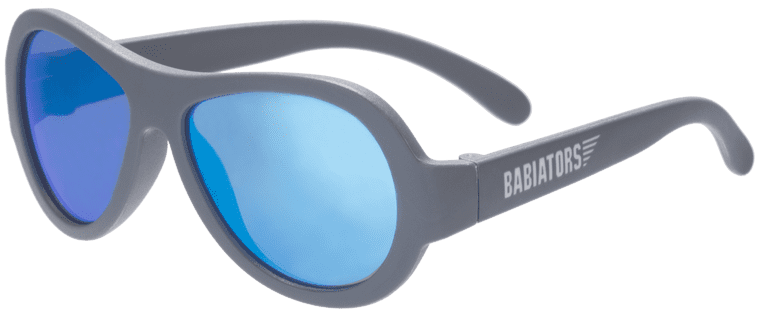 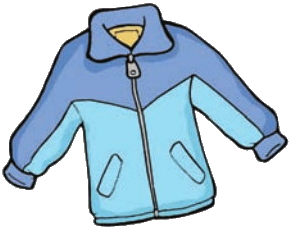 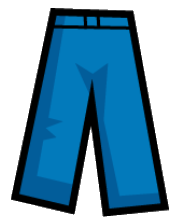 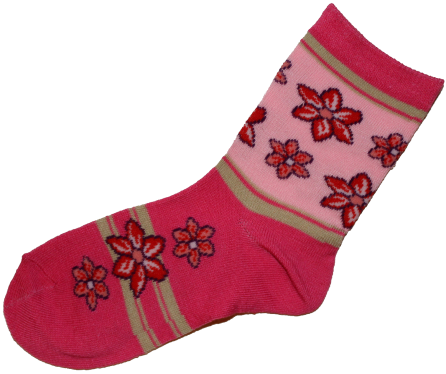 Start
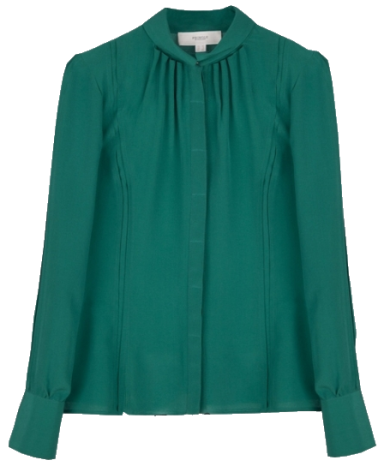 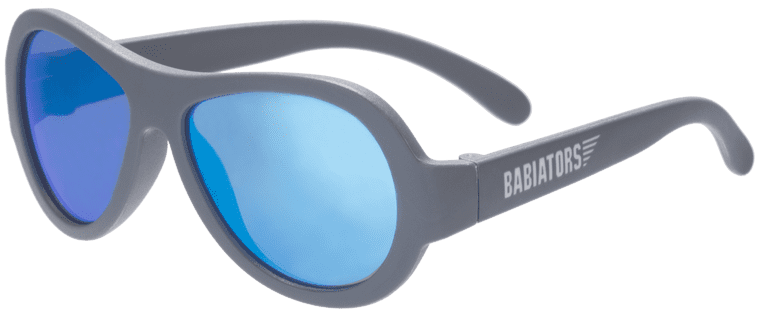 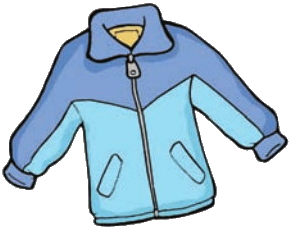 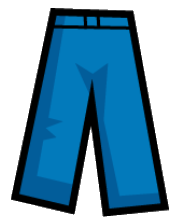 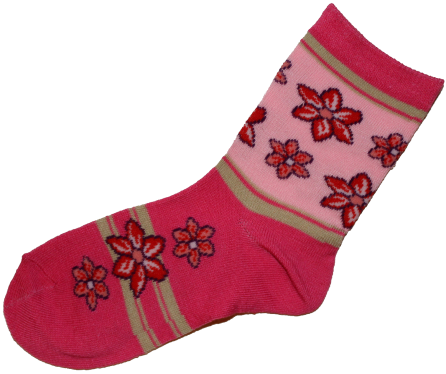 Start
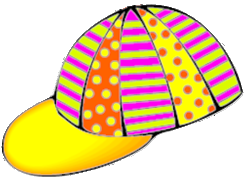 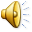 Start
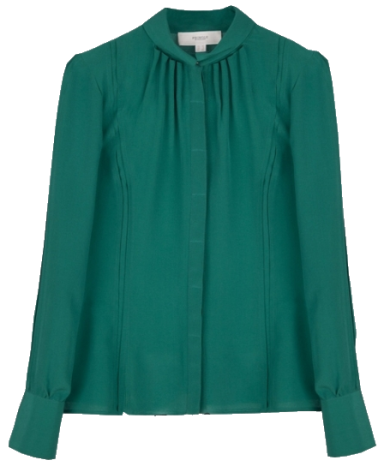 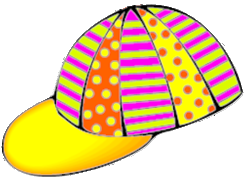 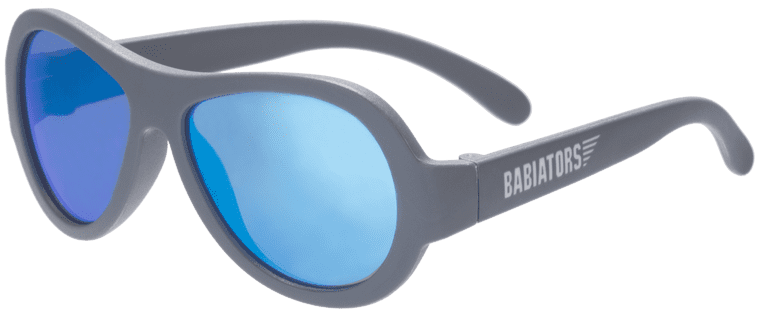 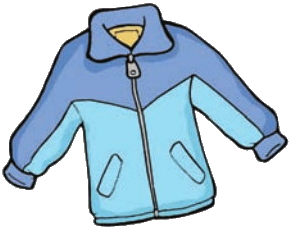 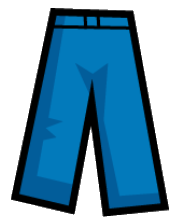 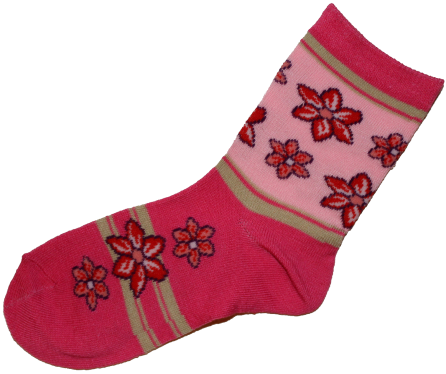 Start
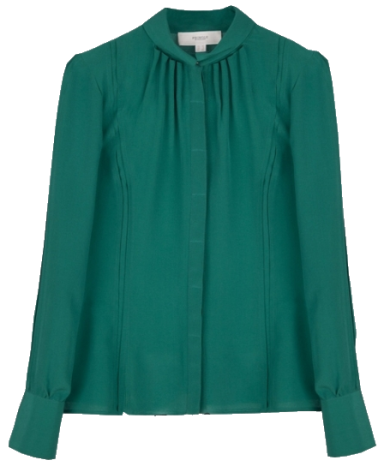 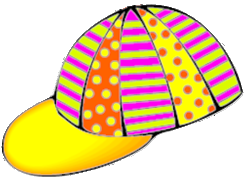 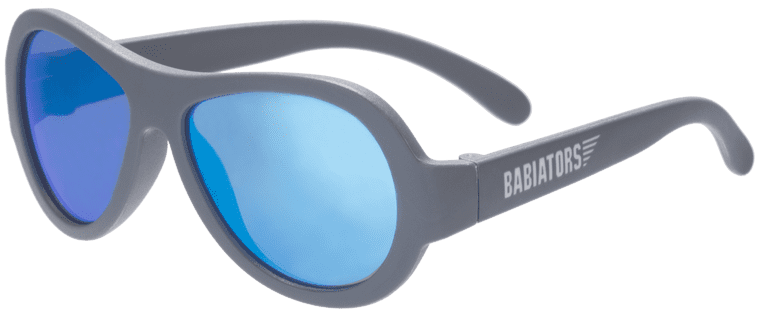 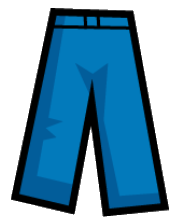 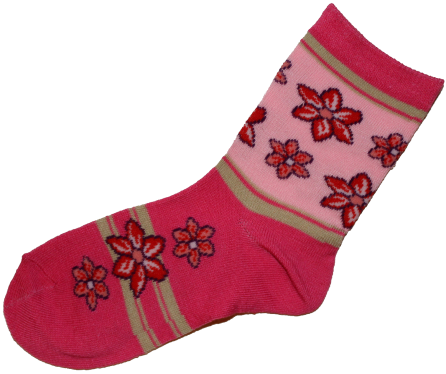 Start
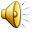 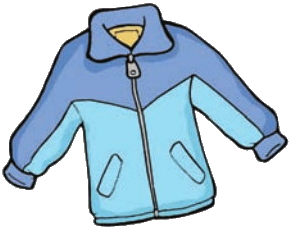 Start
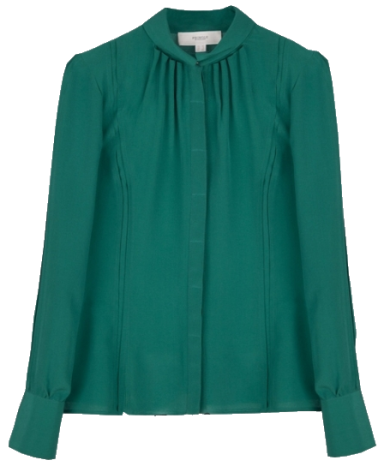 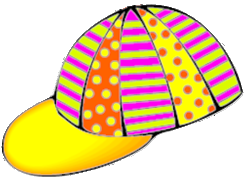 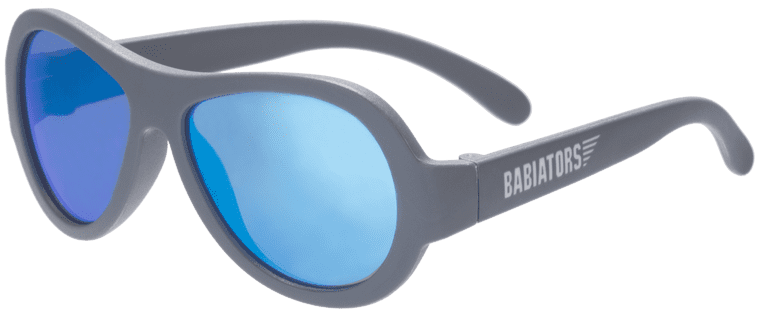 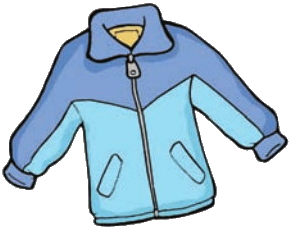 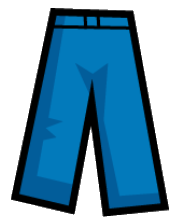 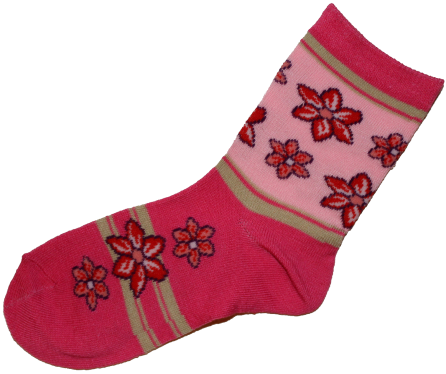 Start
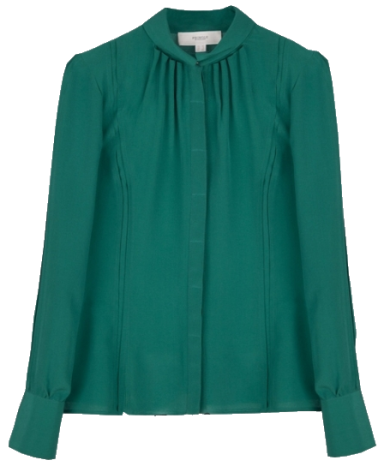 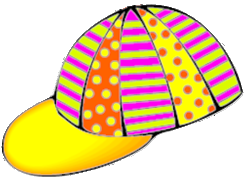 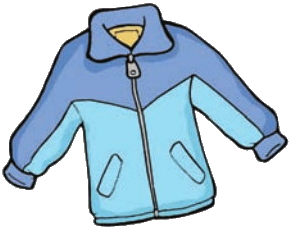 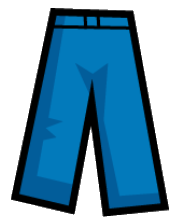 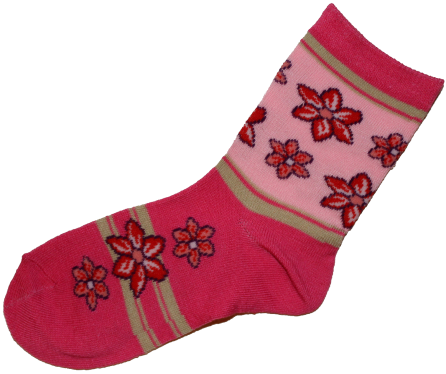 Start
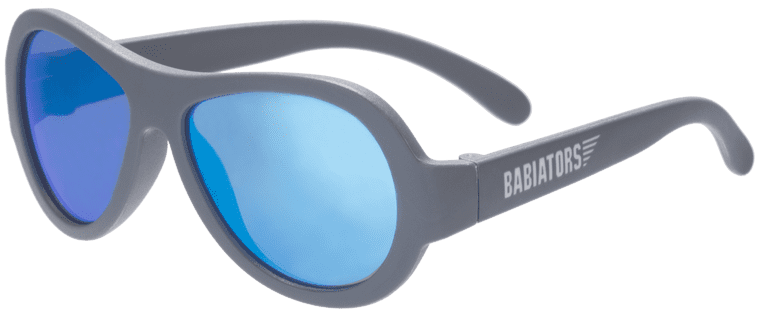 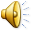 Start
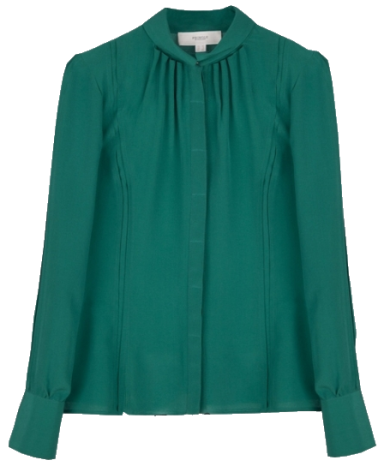 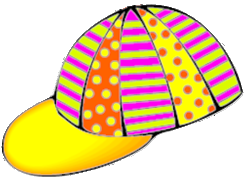 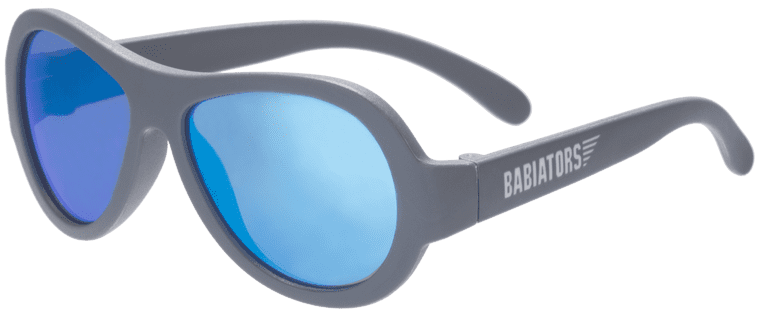 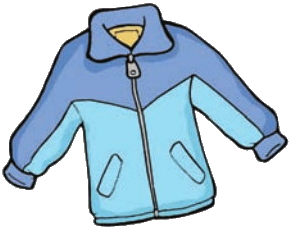 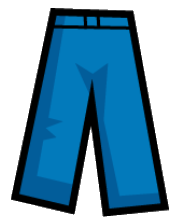 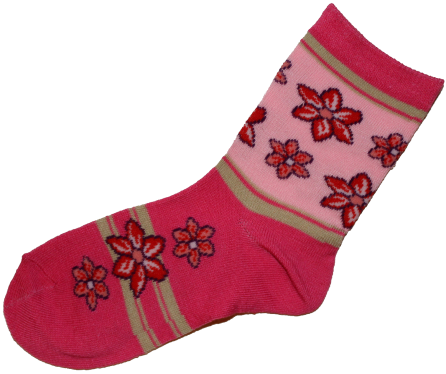 Start
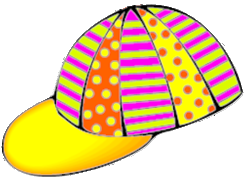 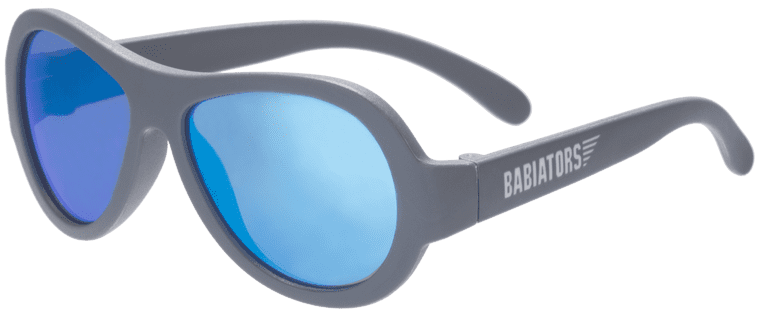 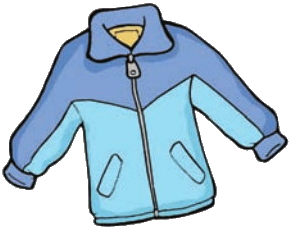 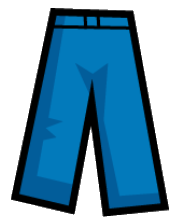 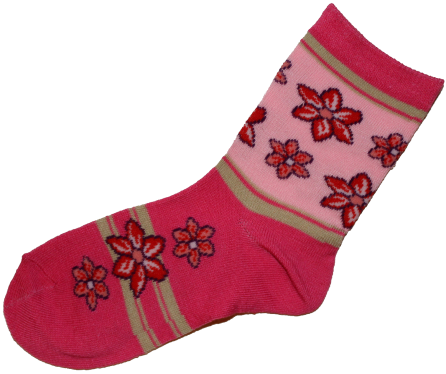 Start
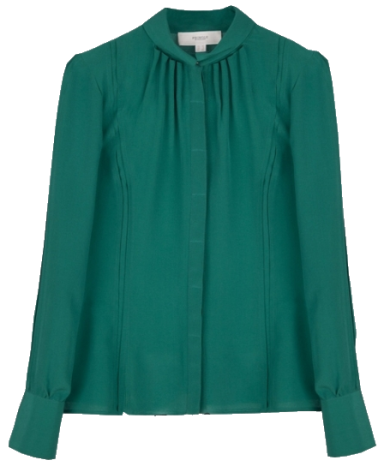 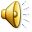 Start
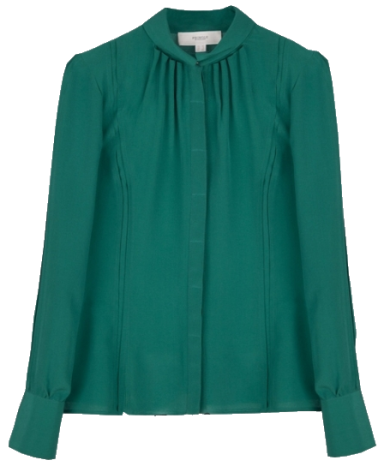 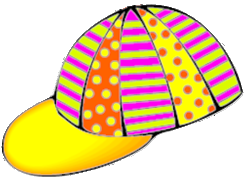 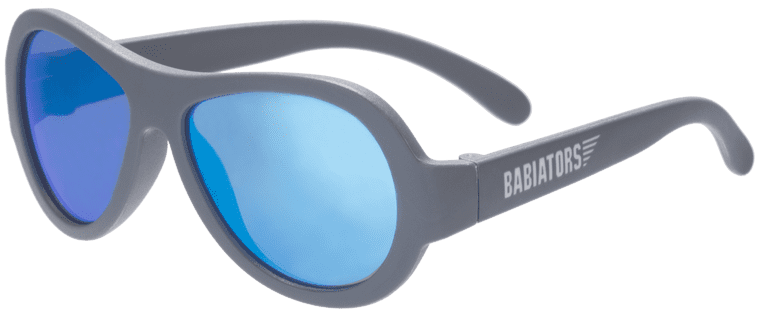 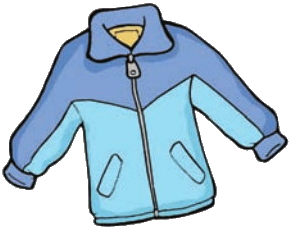 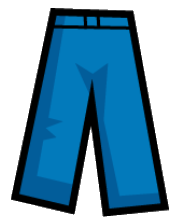 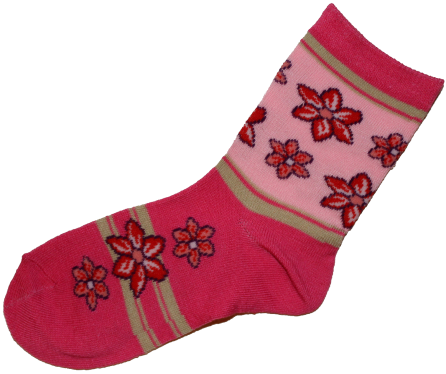 Start
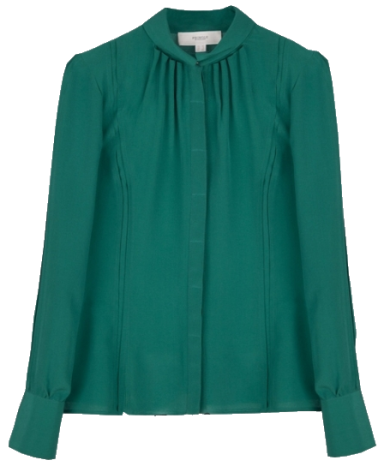 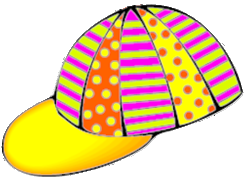 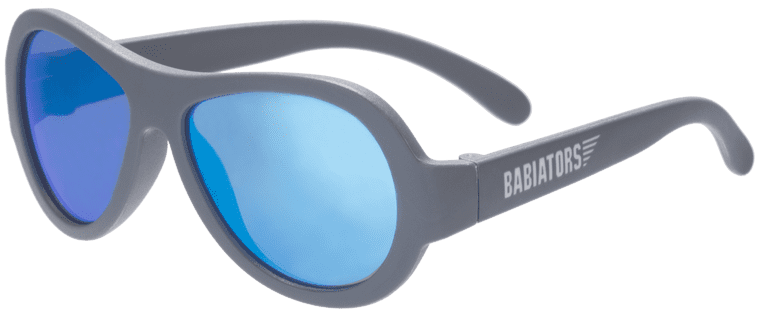 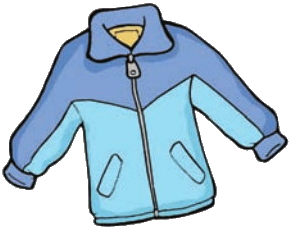 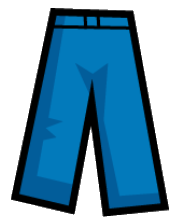 Start
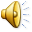 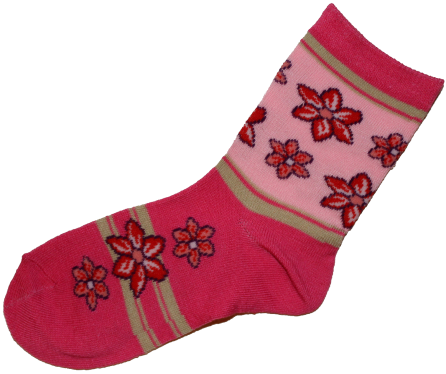 Start
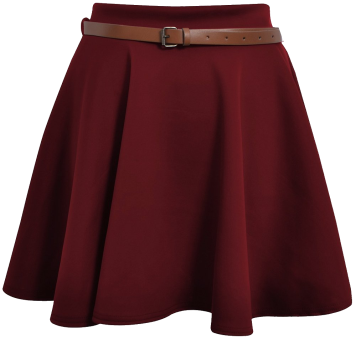 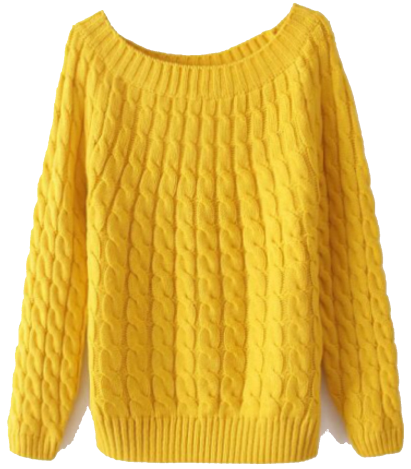 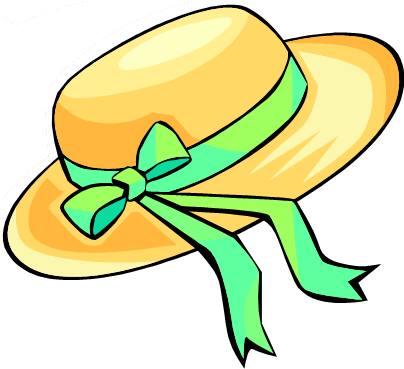 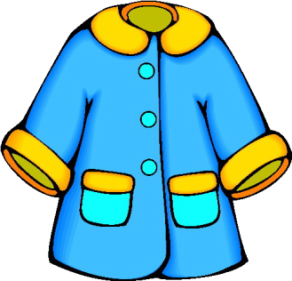 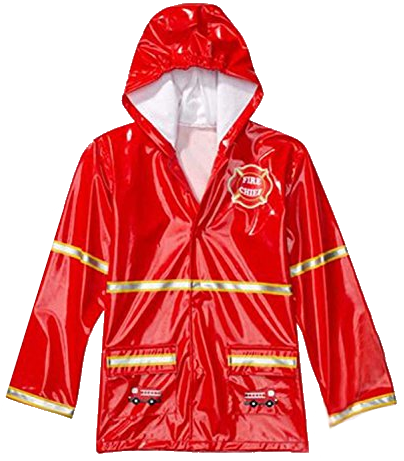 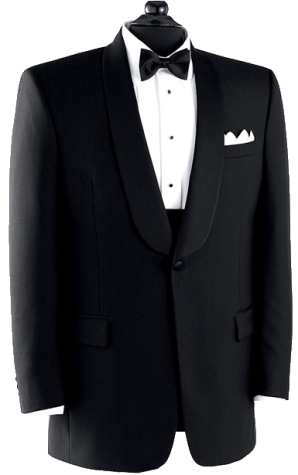 Start
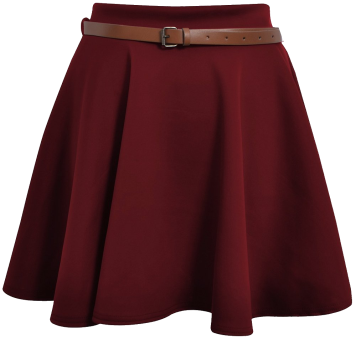 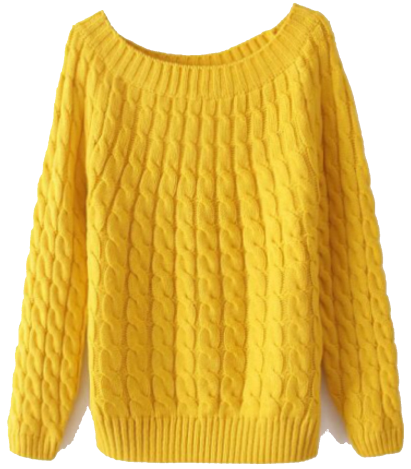 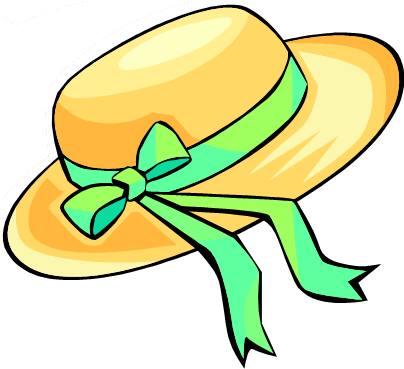 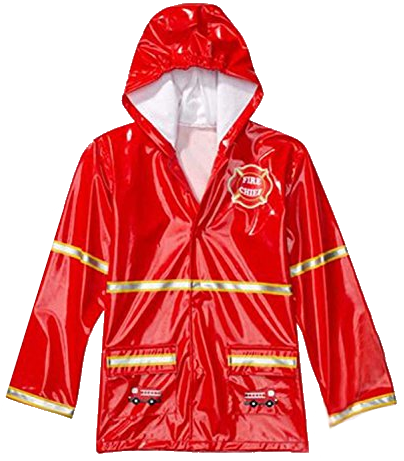 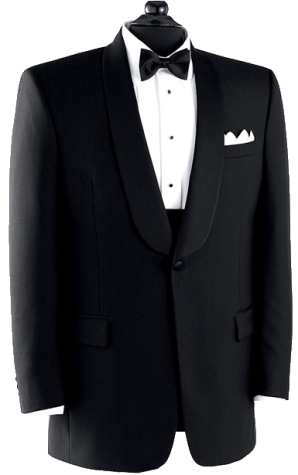 Start
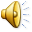 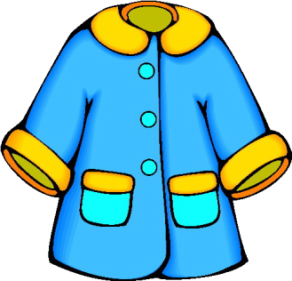 Start
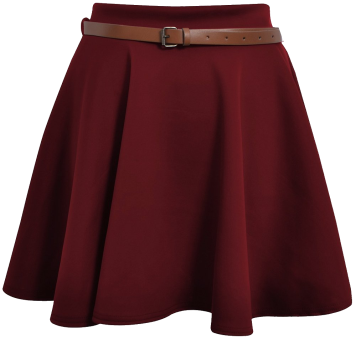 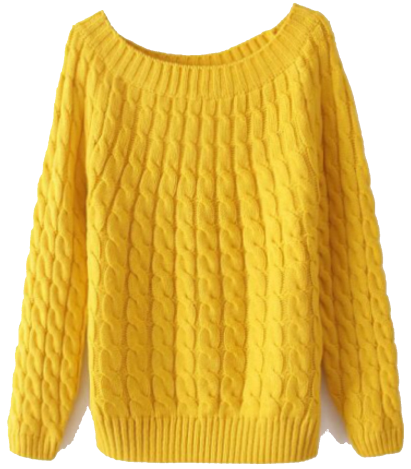 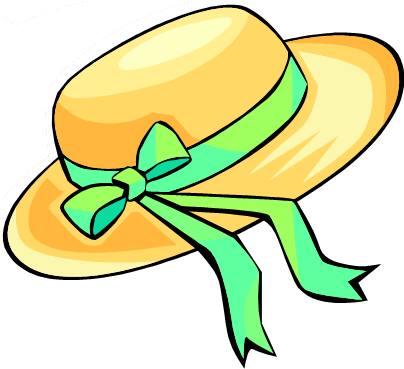 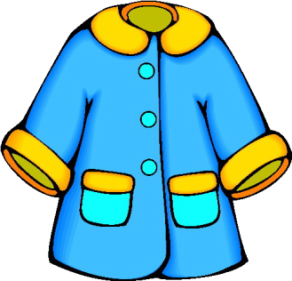 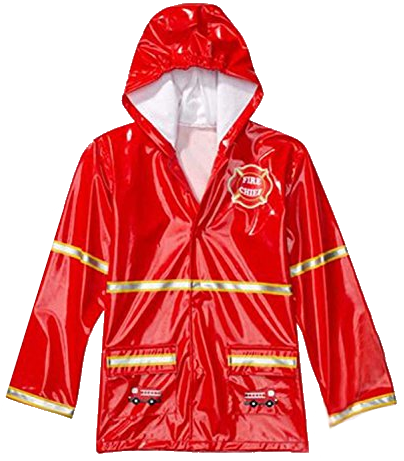 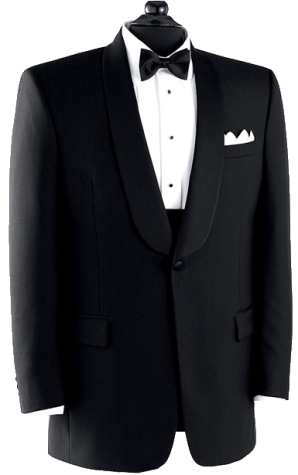 Start
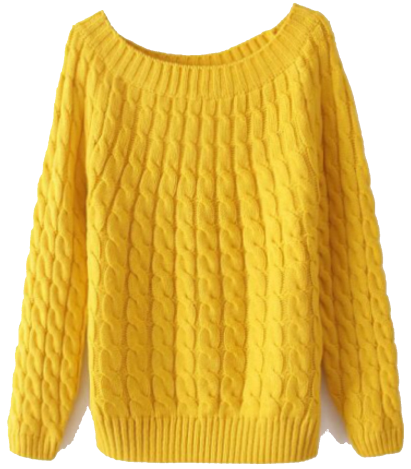 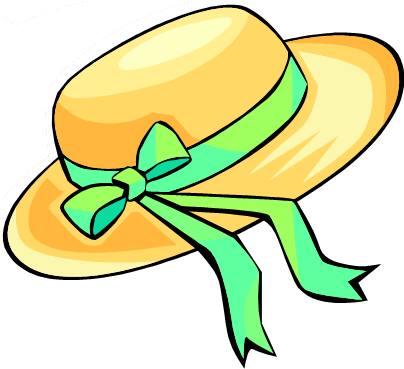 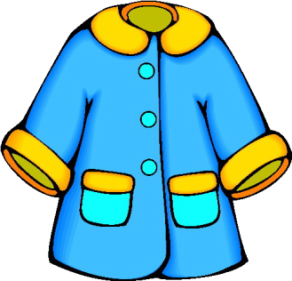 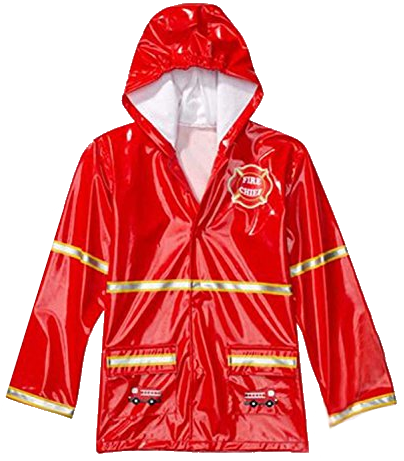 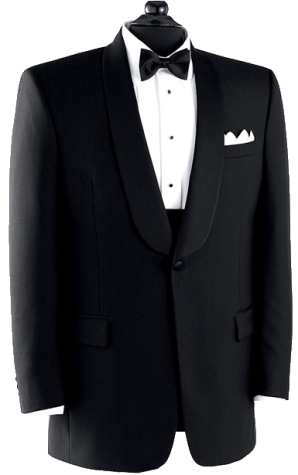 Start
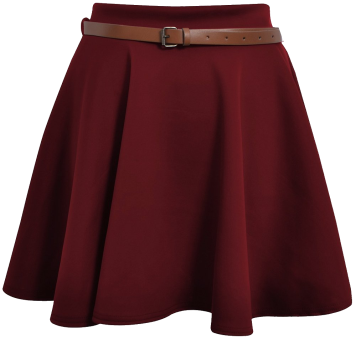 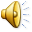 Start
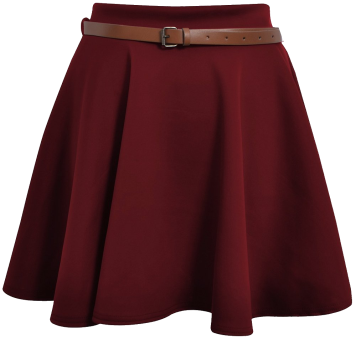 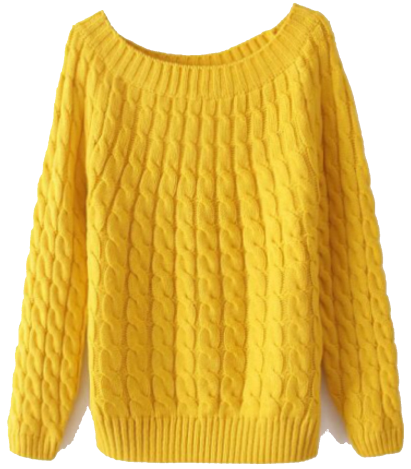 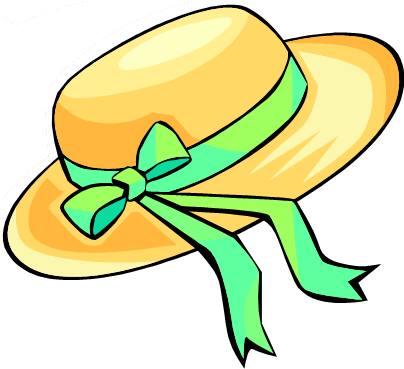 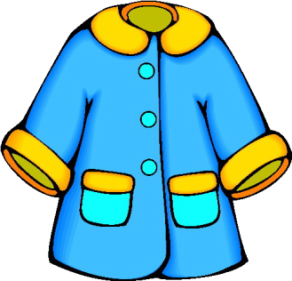 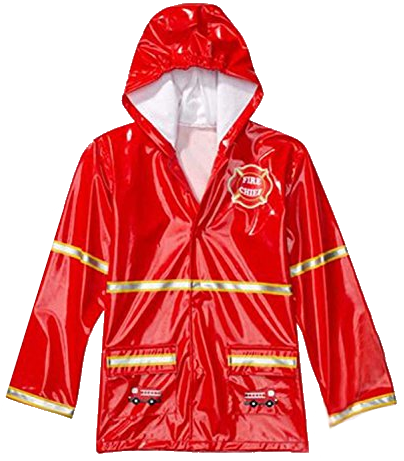 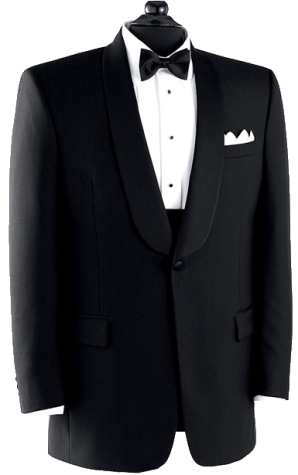 Start
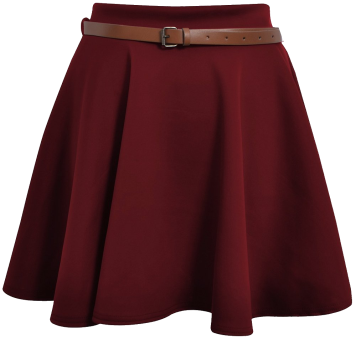 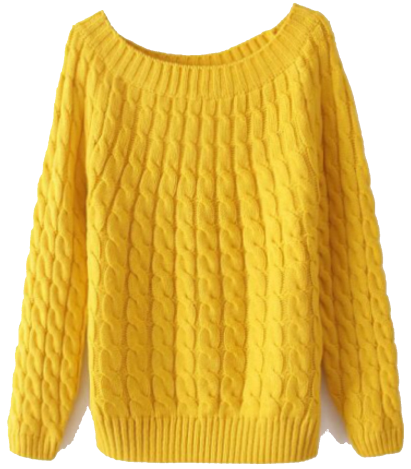 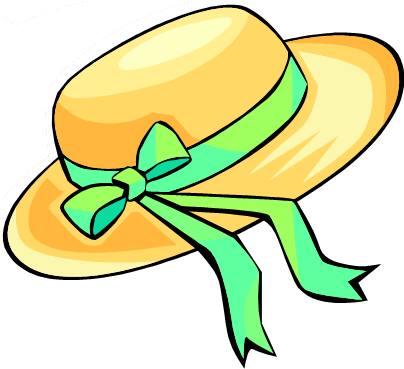 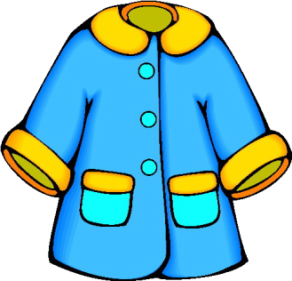 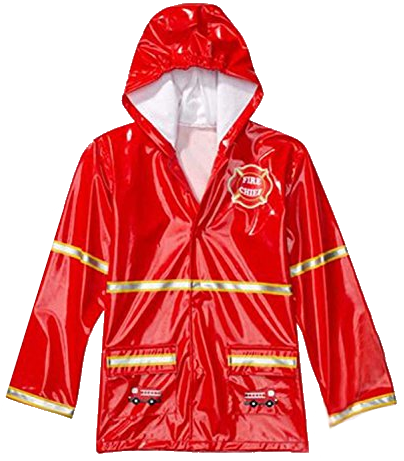 Start
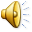 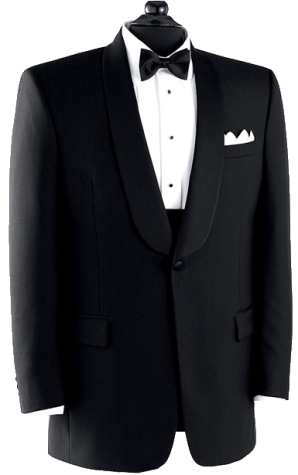 Start
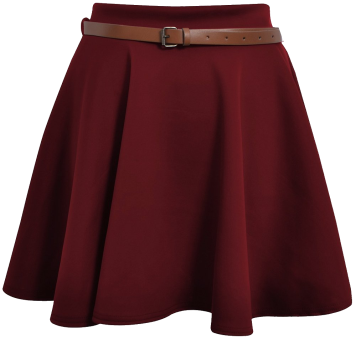 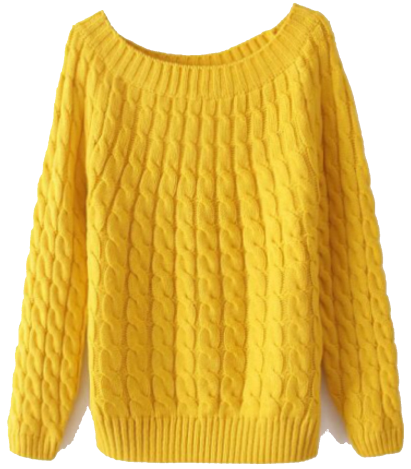 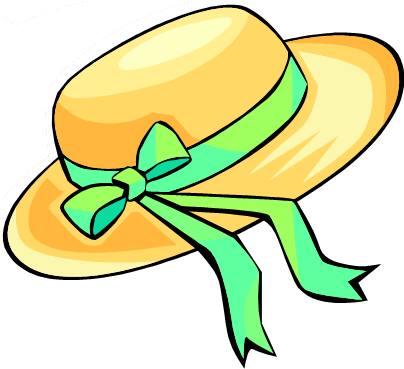 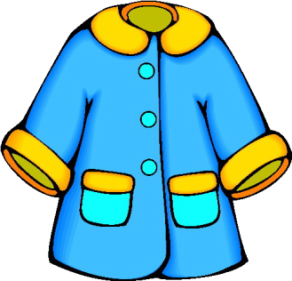 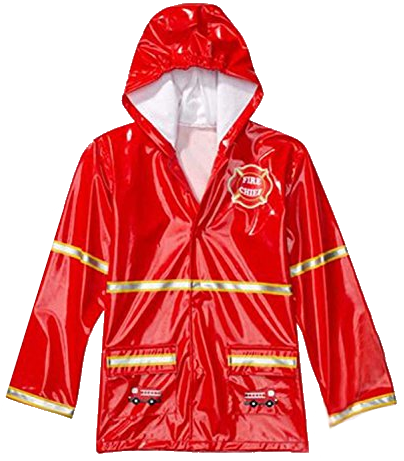 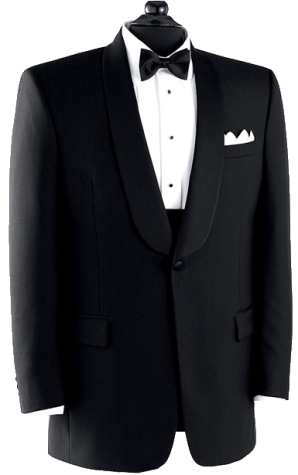 Start
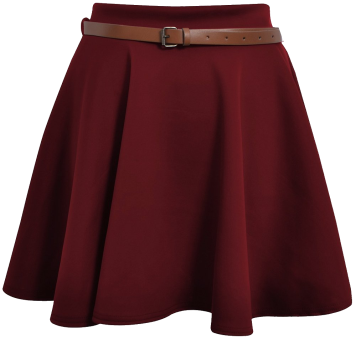 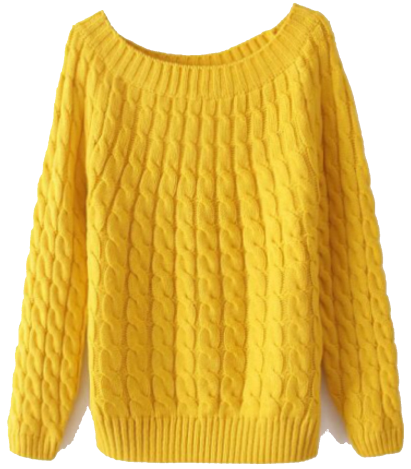 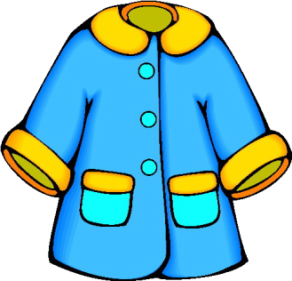 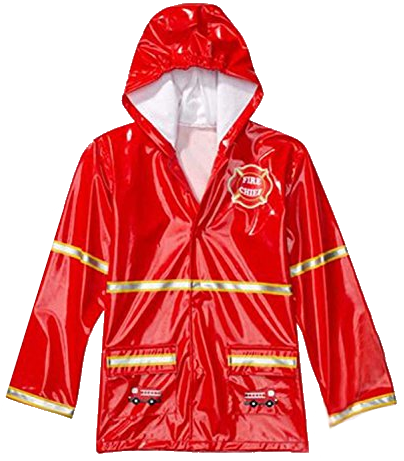 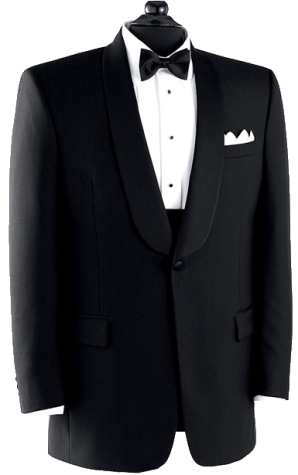 Start
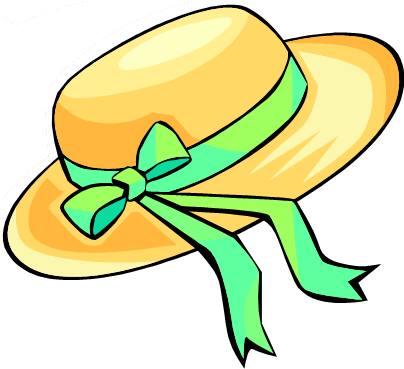 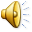 Start
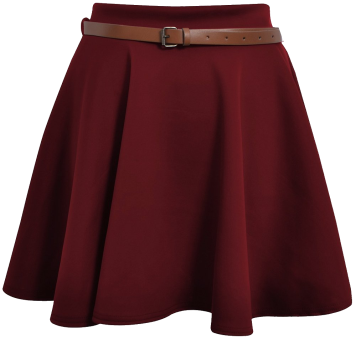 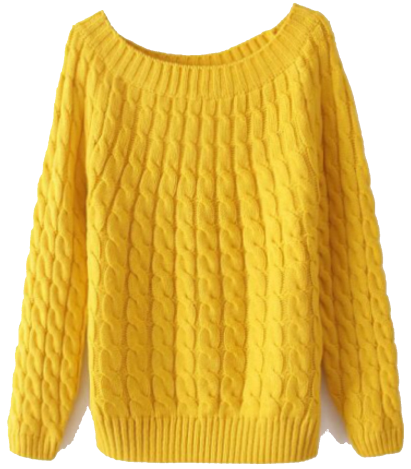 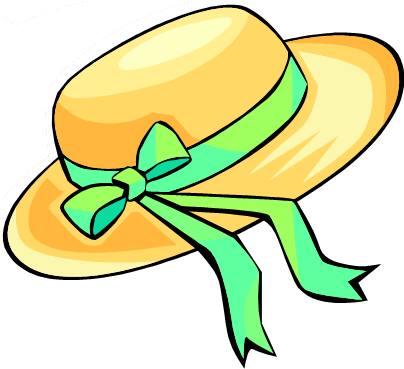 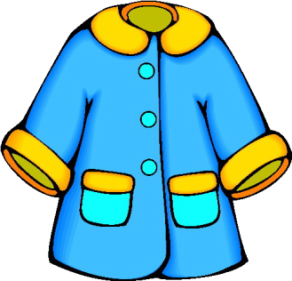 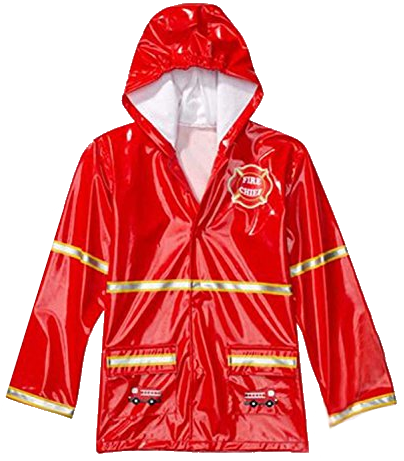 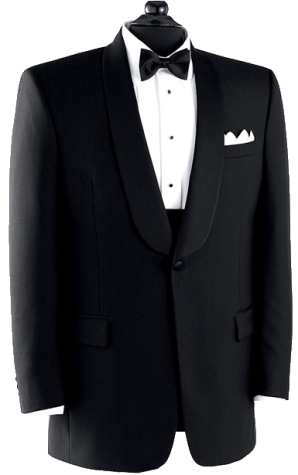 Start
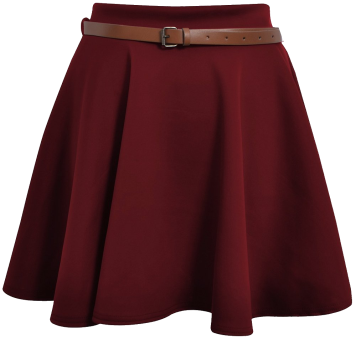 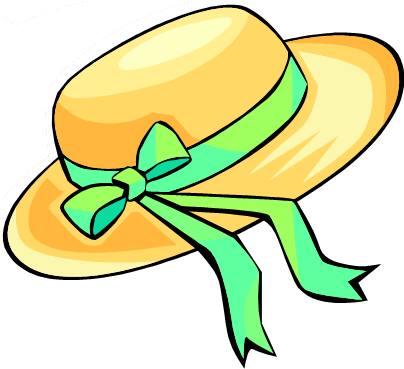 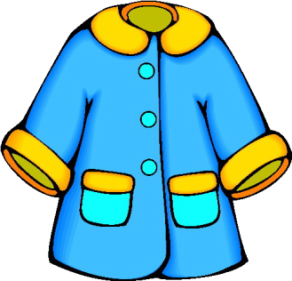 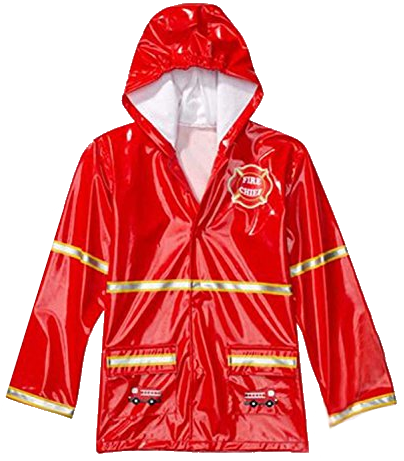 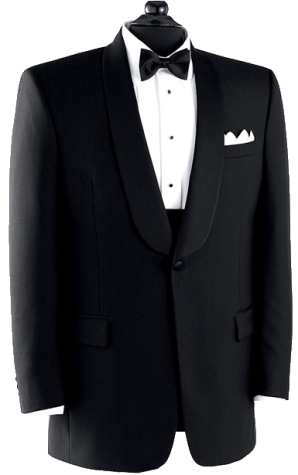 Start
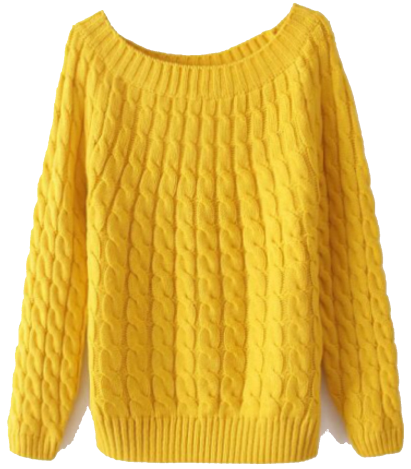 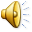 Start
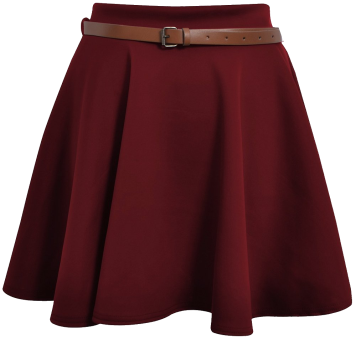 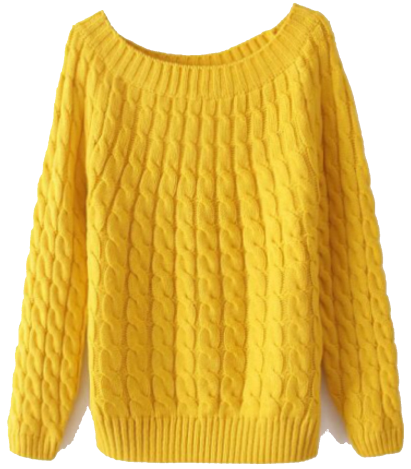 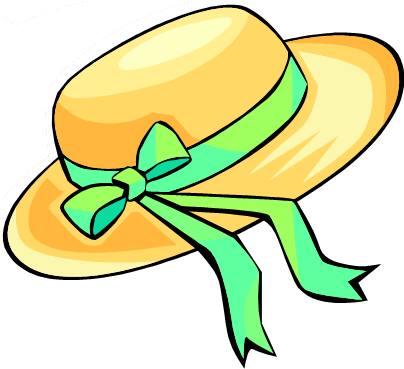 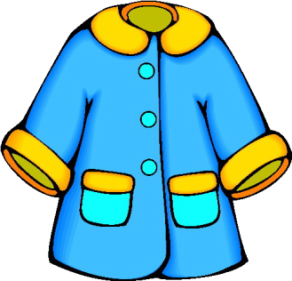 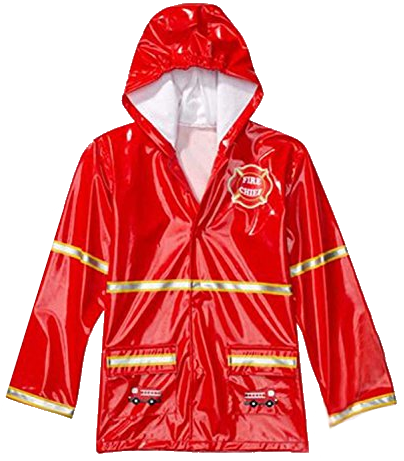 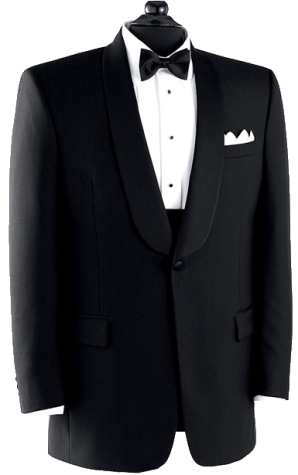 Start
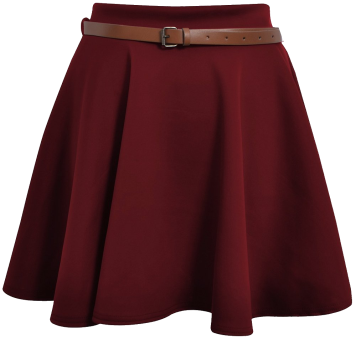 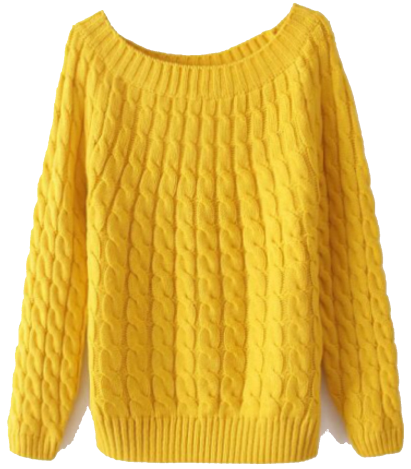 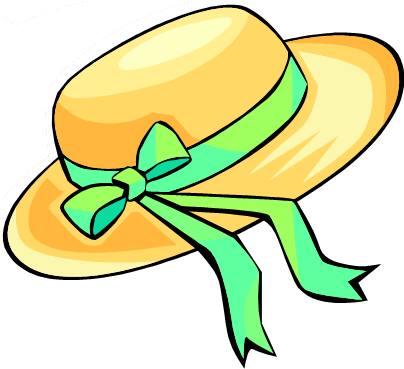 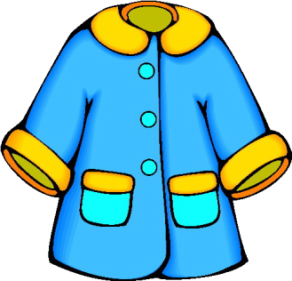 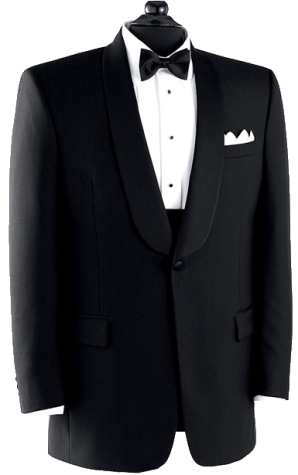 Start
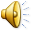 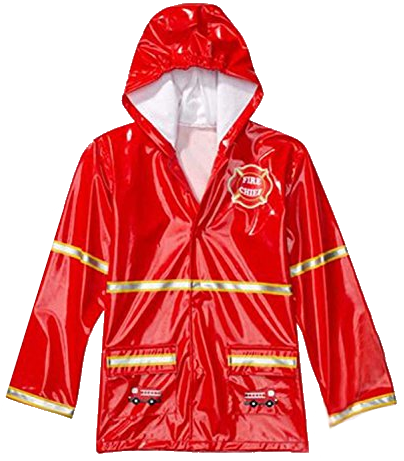 Start
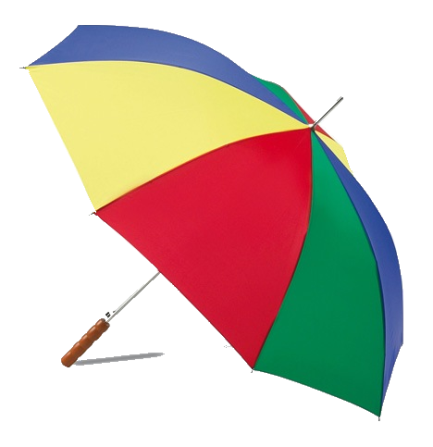 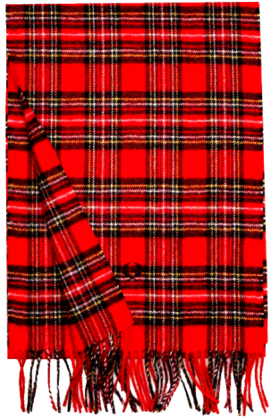 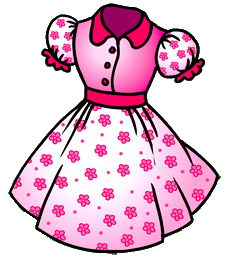 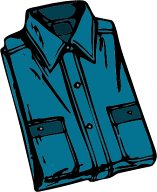 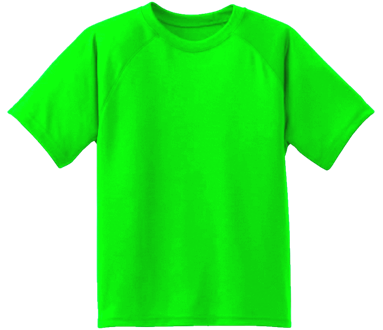 Start
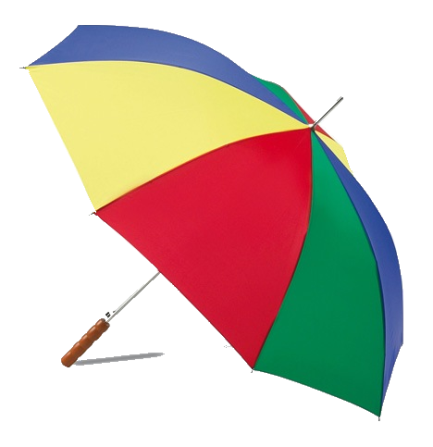 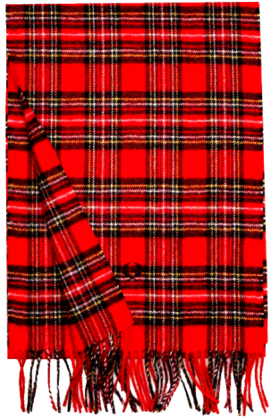 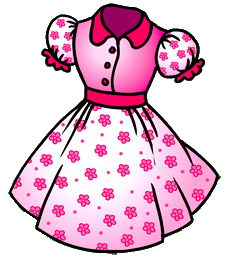 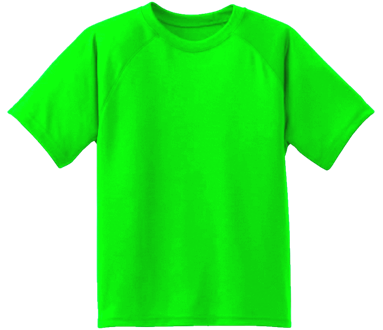 Start
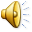 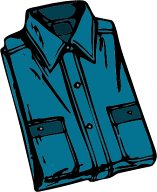 Start
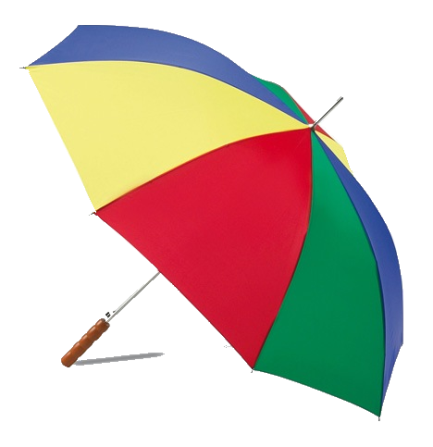 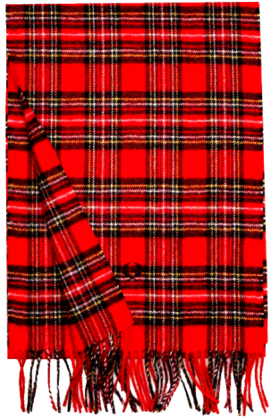 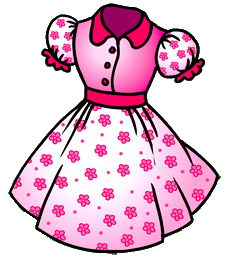 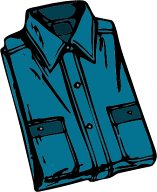 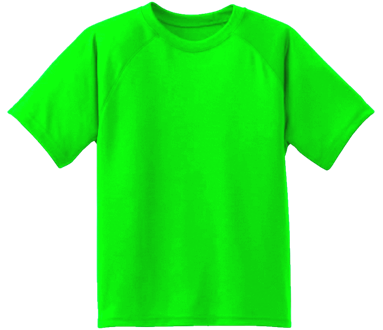 Start
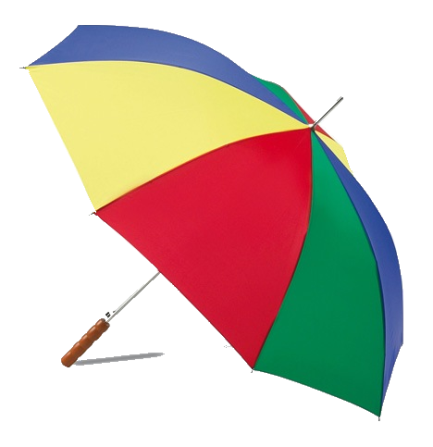 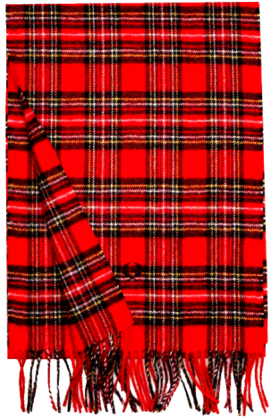 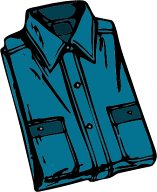 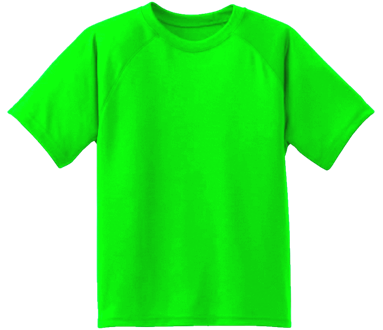 Start
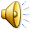 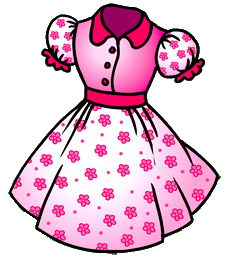 Start
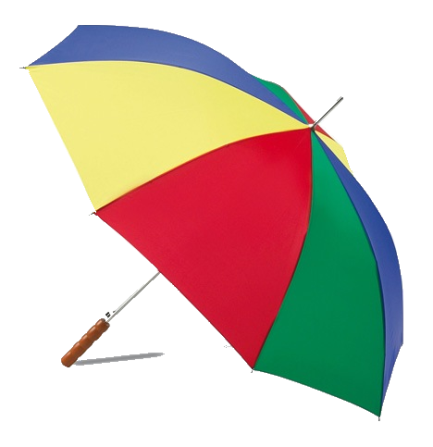 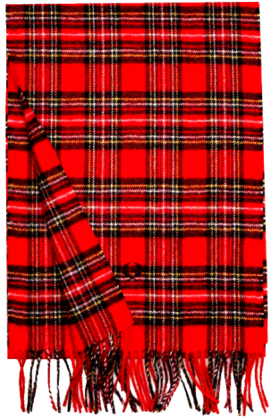 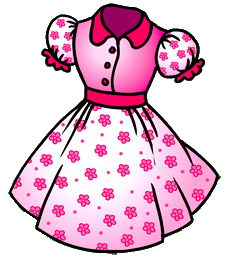 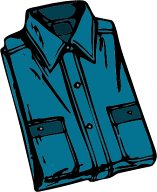 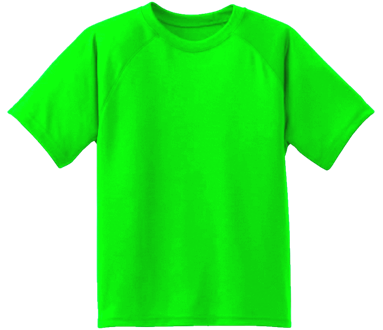 Start
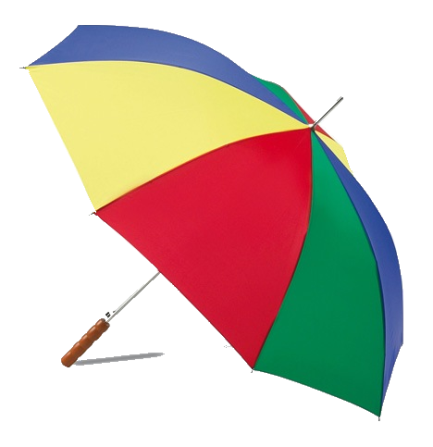 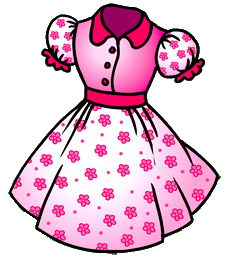 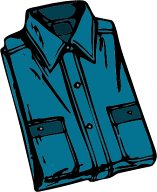 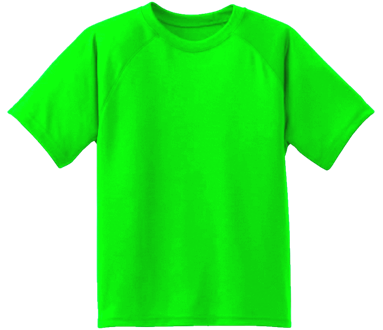 Start
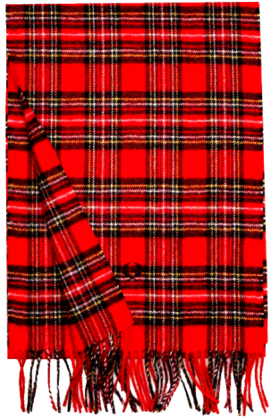 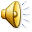 Start
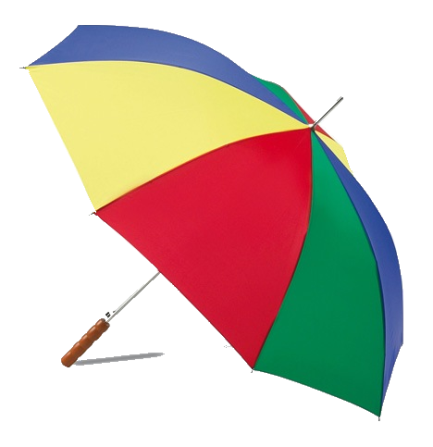 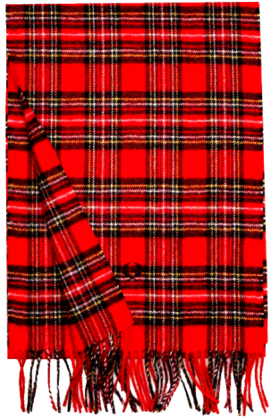 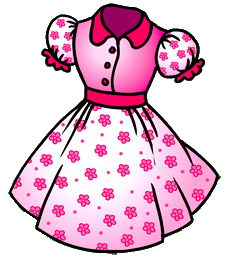 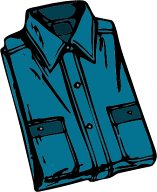 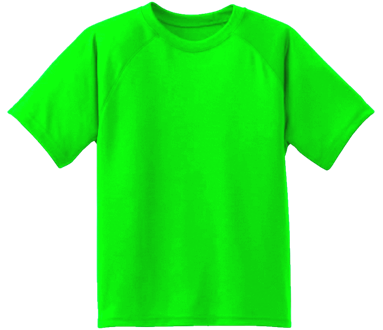 Start
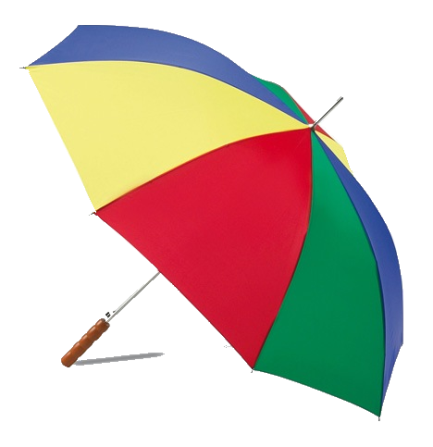 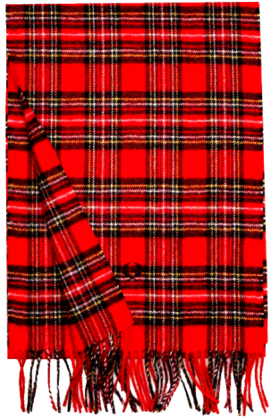 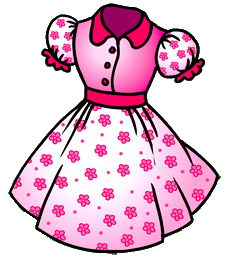 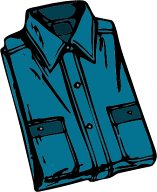 Start
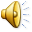 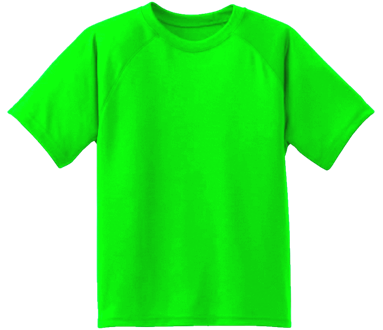 Start
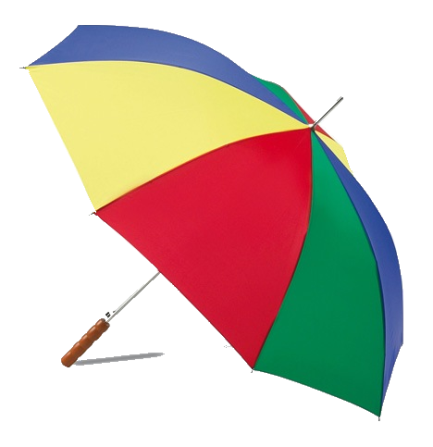 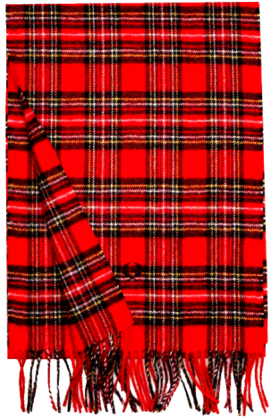 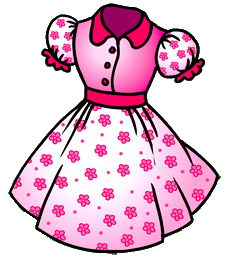 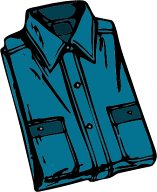 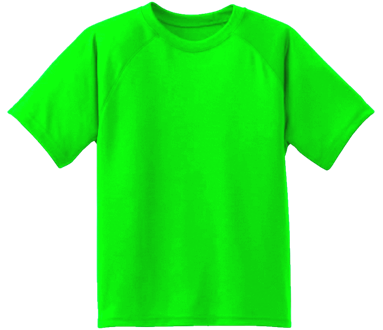 Start
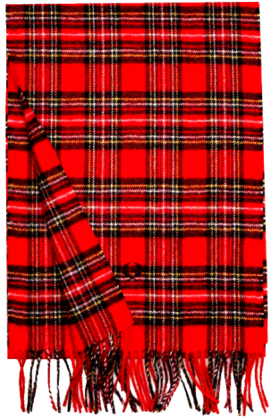 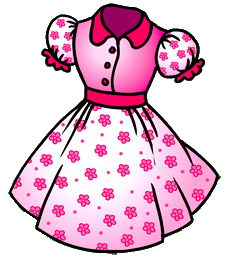 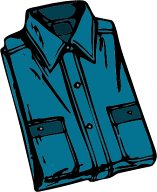 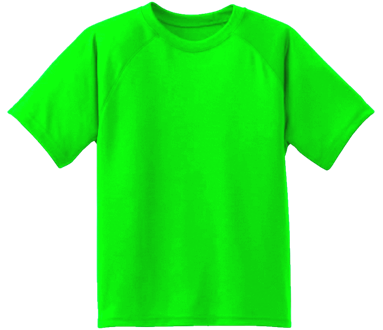 Start
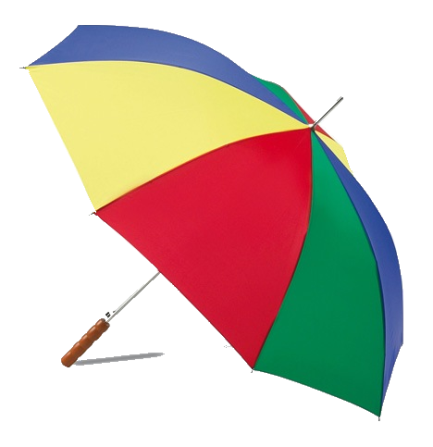 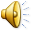 Start
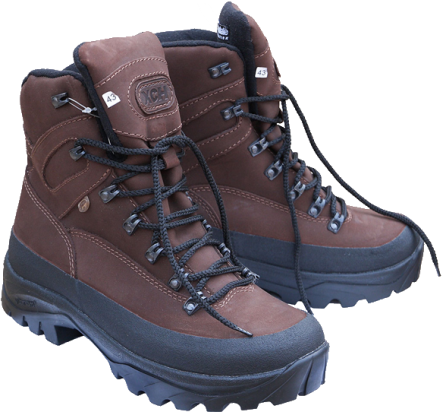 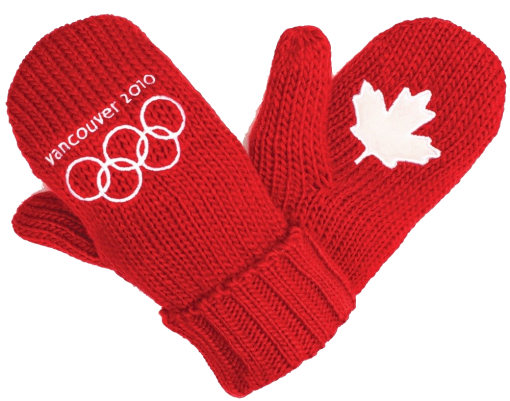 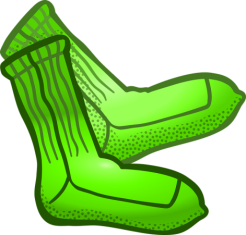 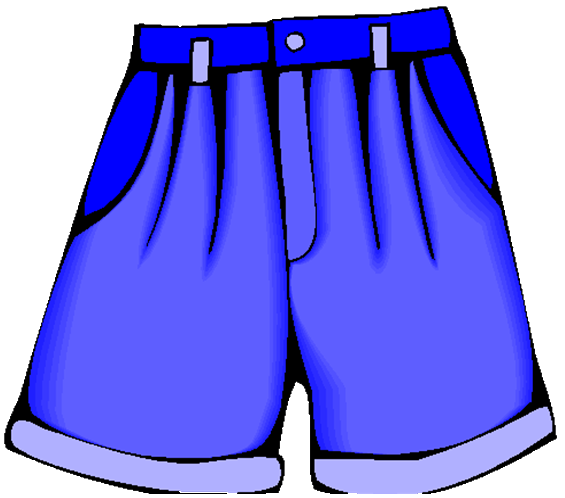 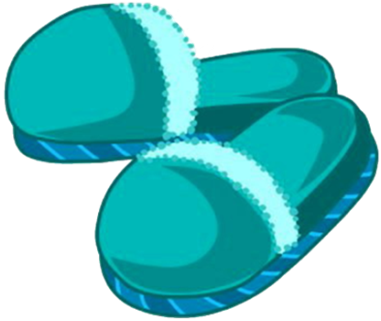 Start
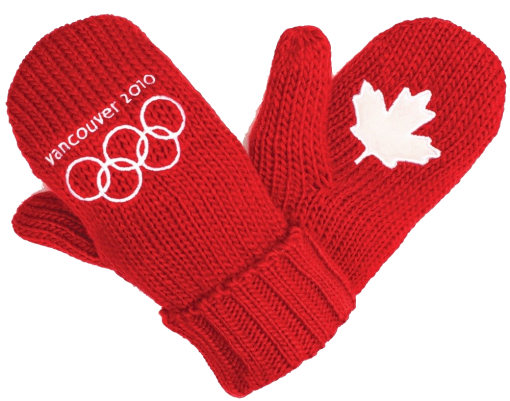 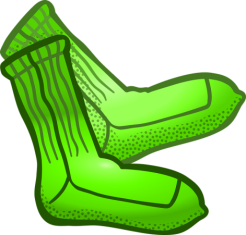 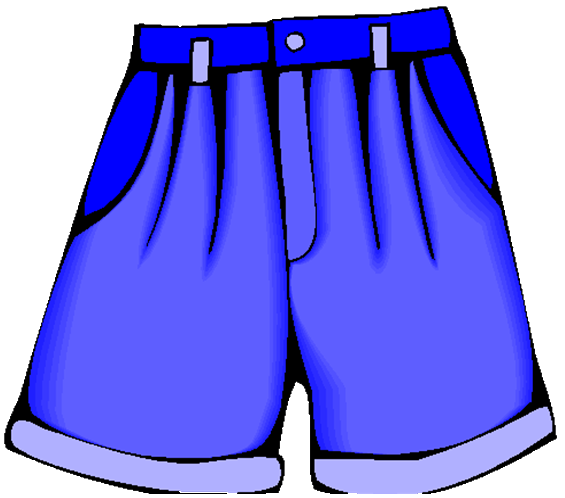 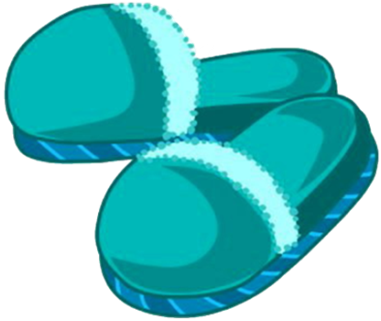 Start
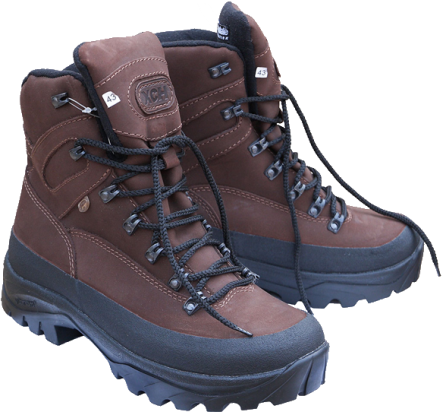 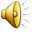 Start
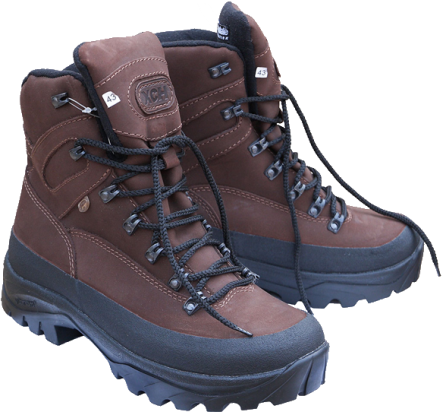 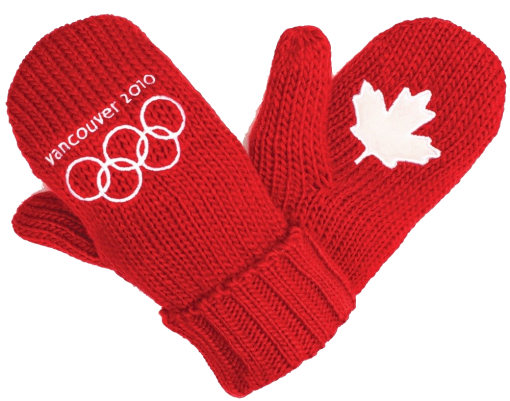 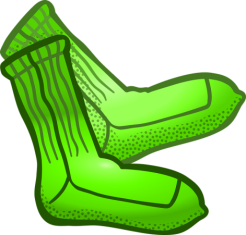 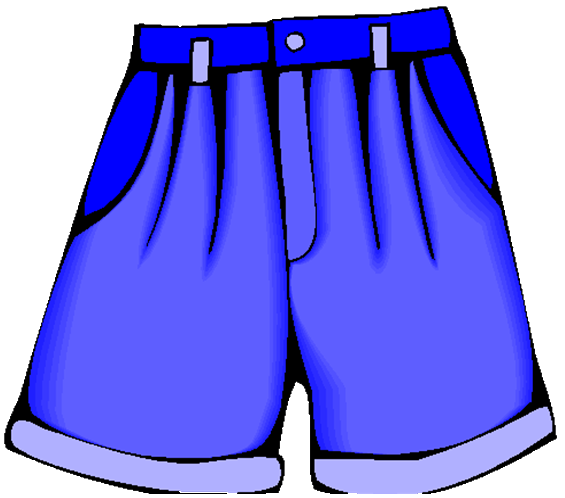 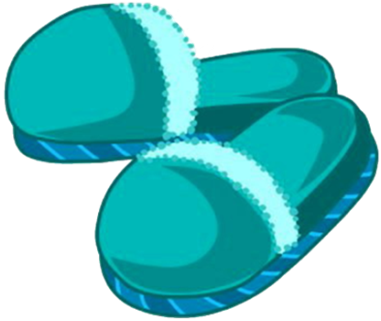 Start
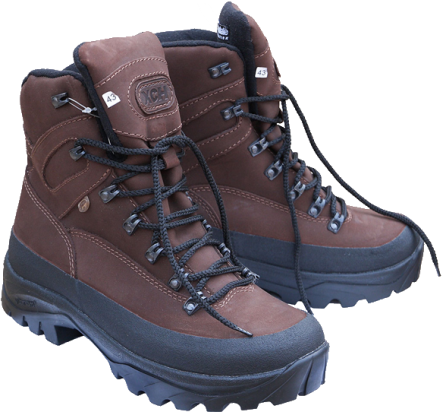 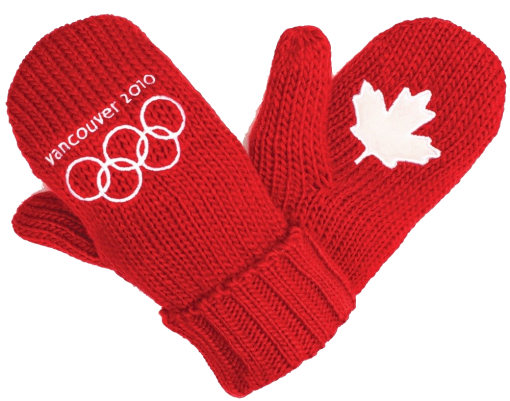 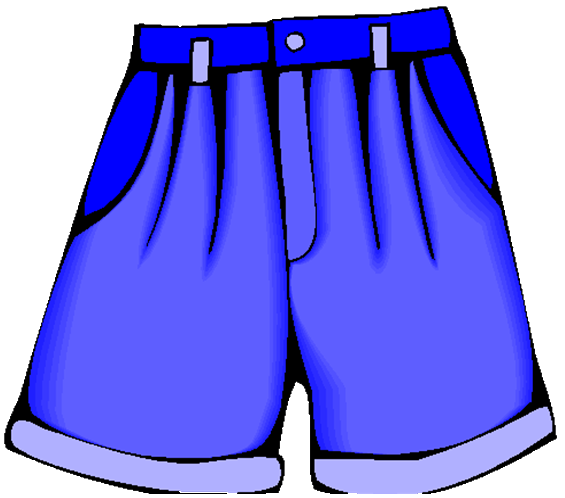 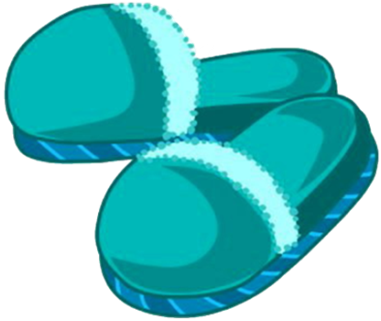 Start
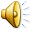 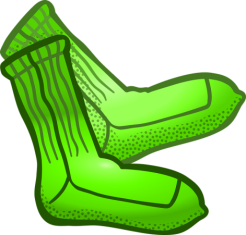 Start
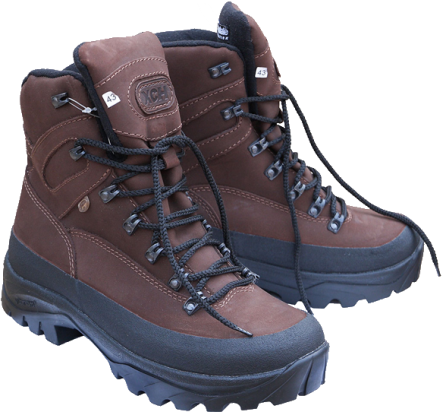 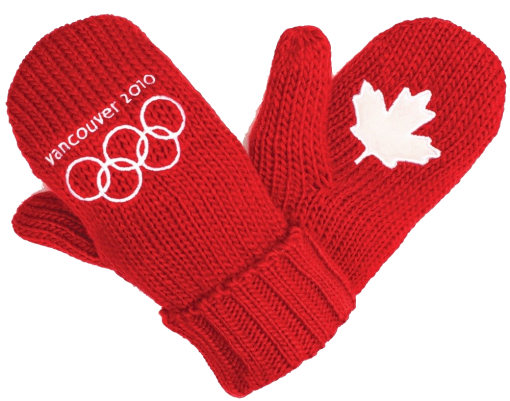 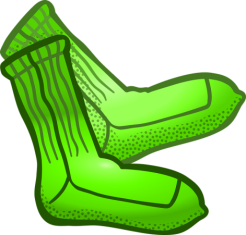 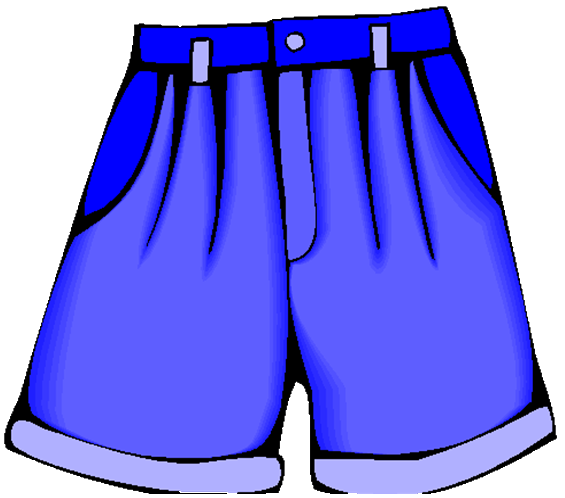 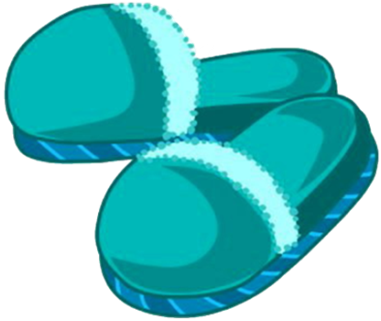 Start
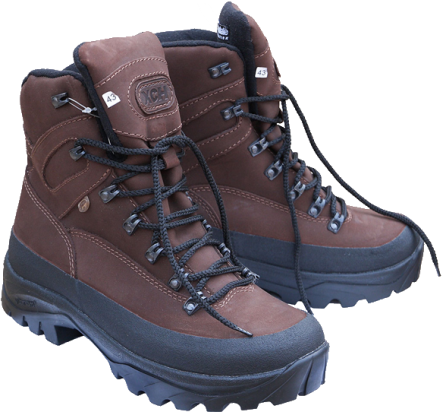 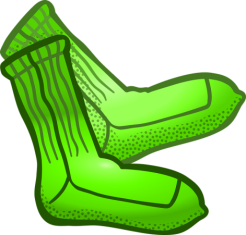 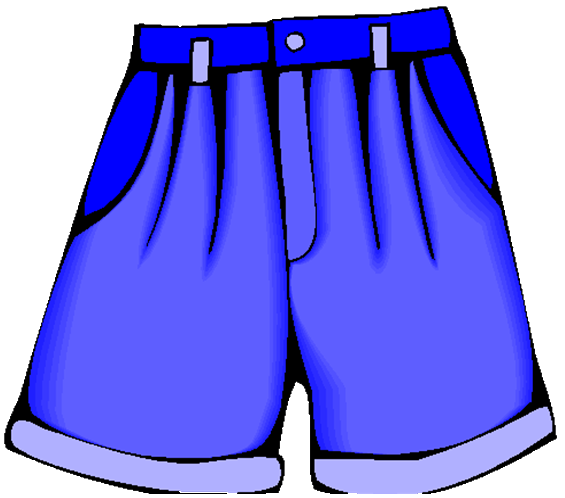 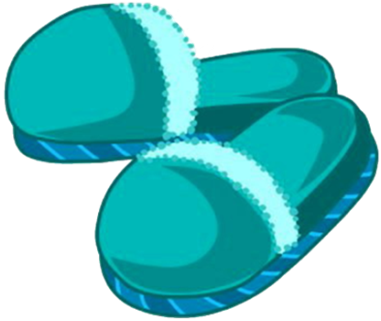 Start
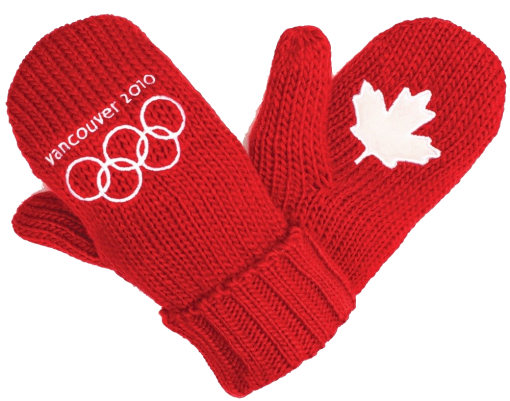 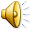 Start
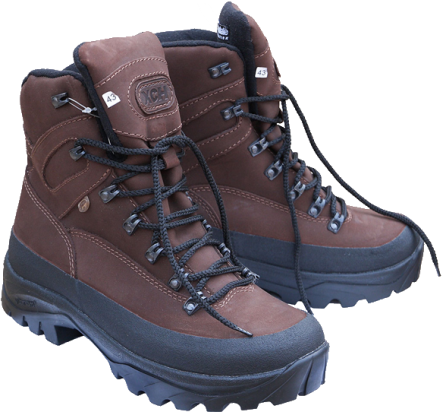 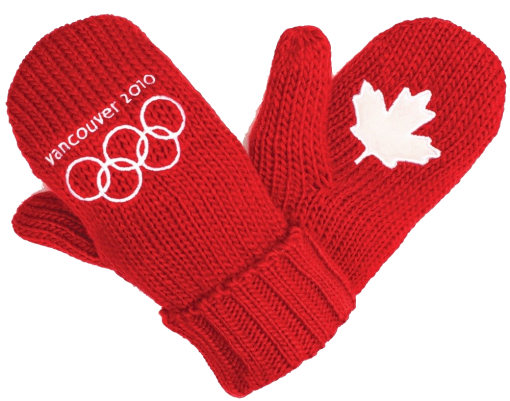 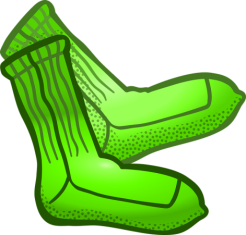 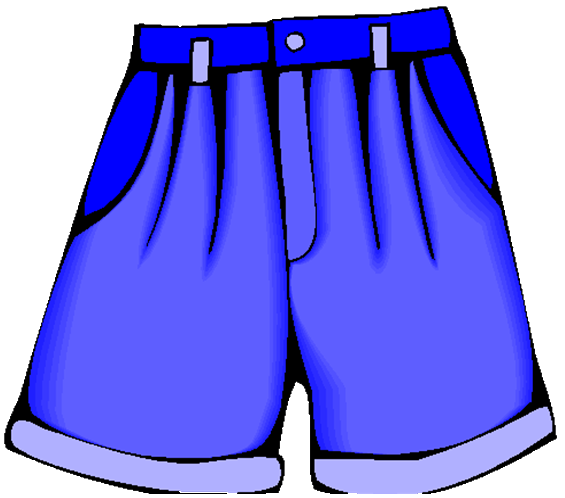 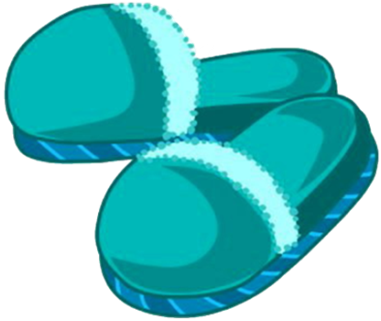 Start
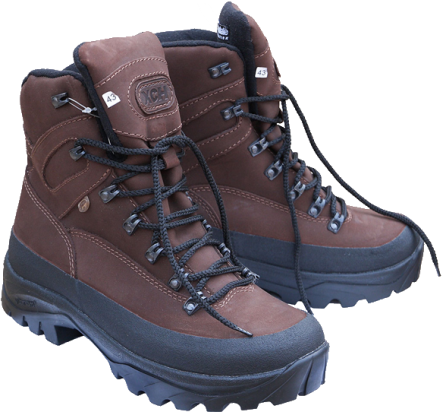 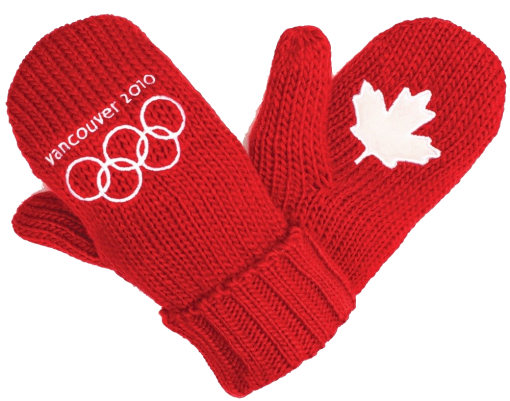 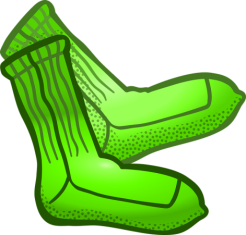 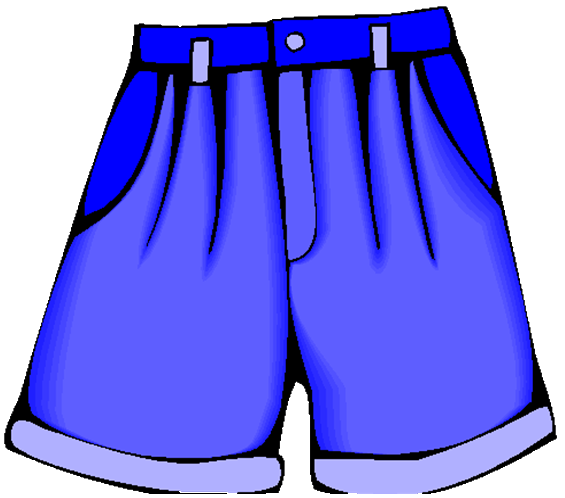 Start
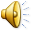 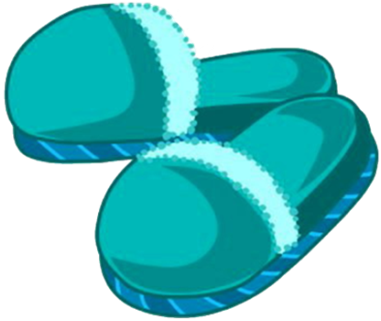 Start
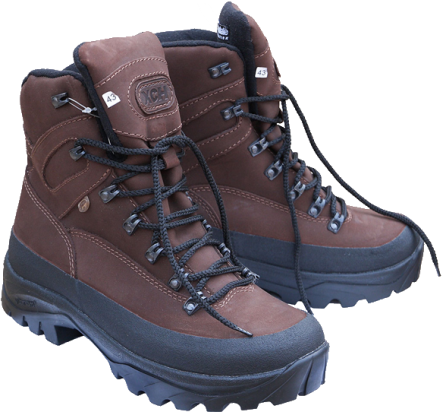 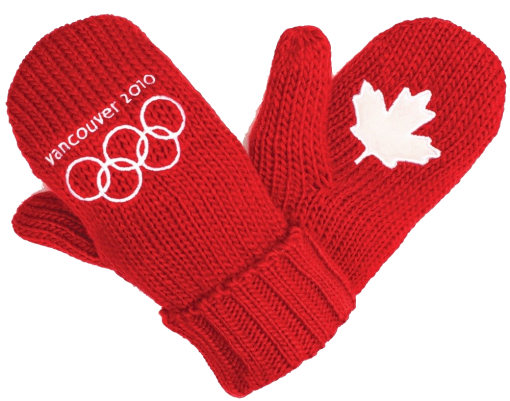 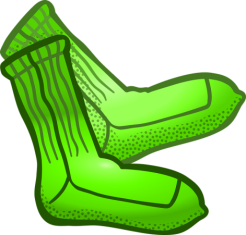 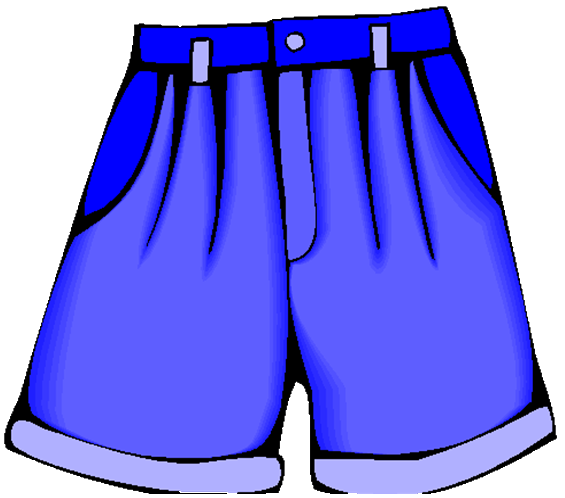 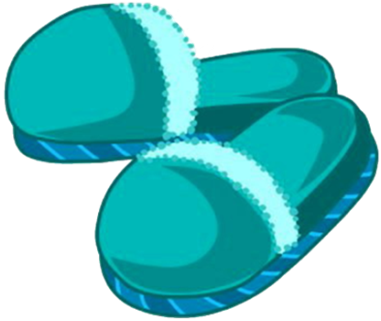 Start
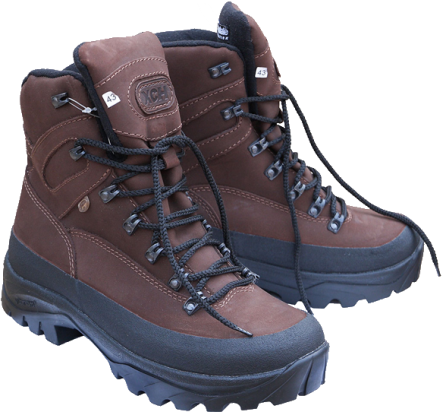 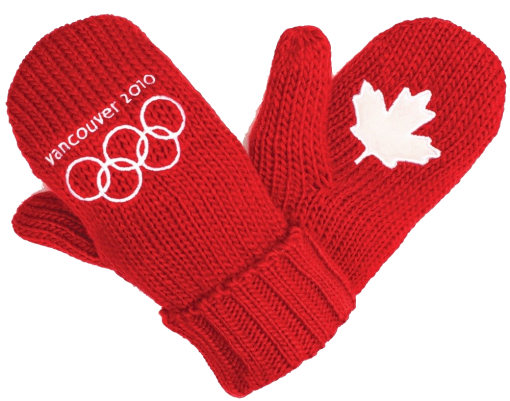 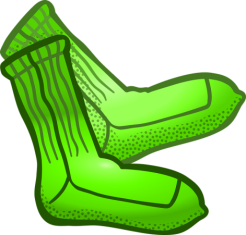 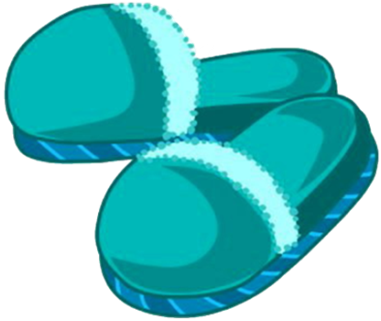 Start
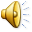 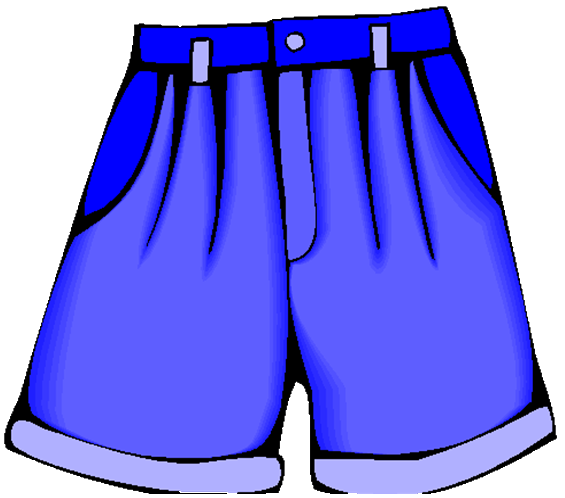 Покажи, что назвали
Start
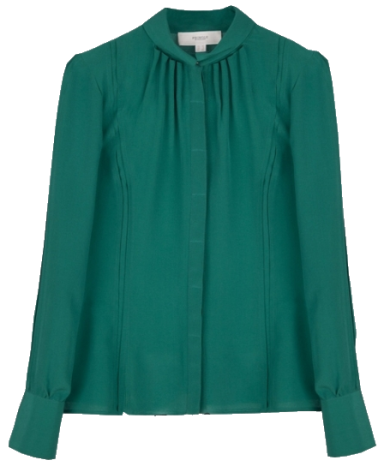 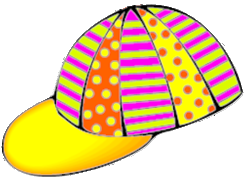 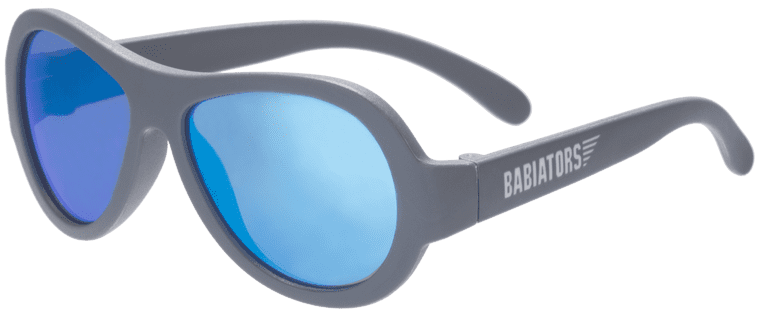 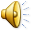 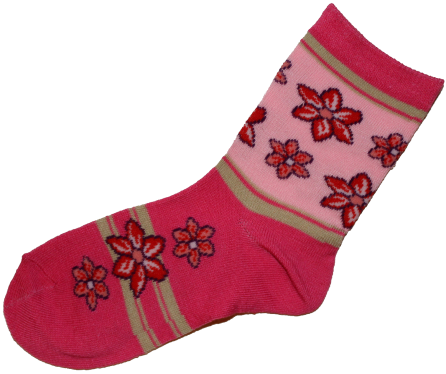 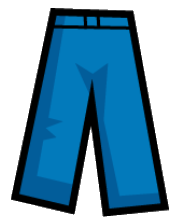 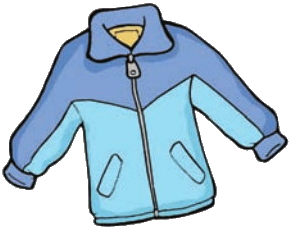 Start
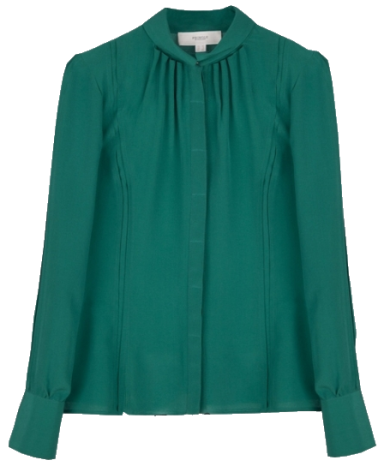 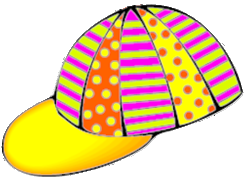 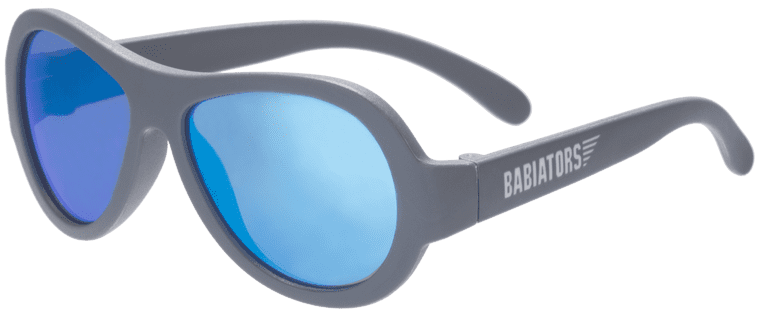 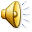 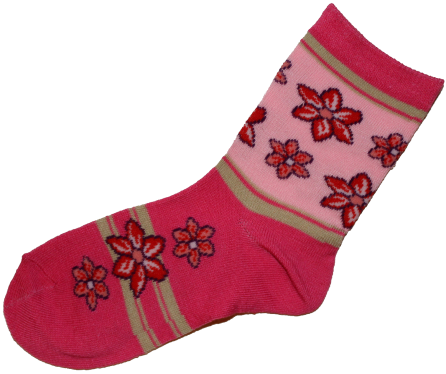 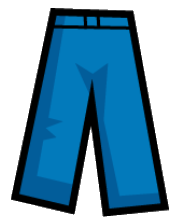 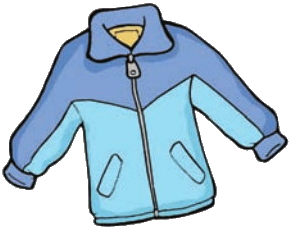 Start
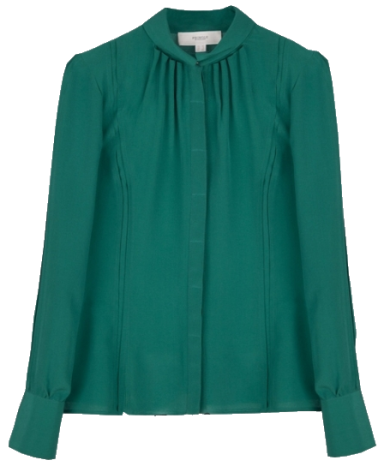 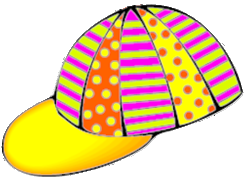 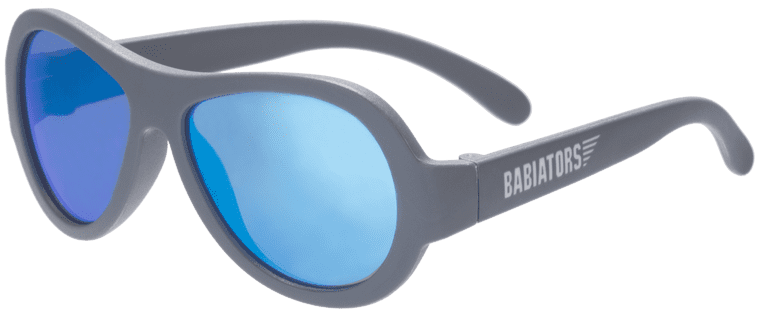 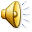 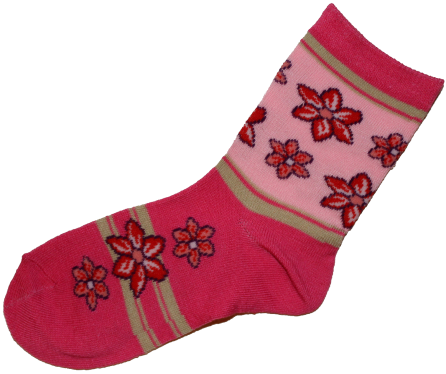 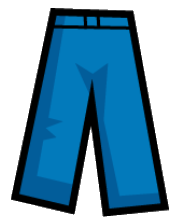 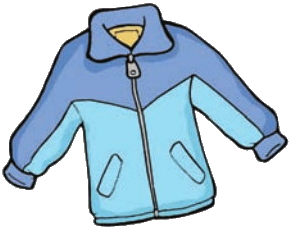 Start
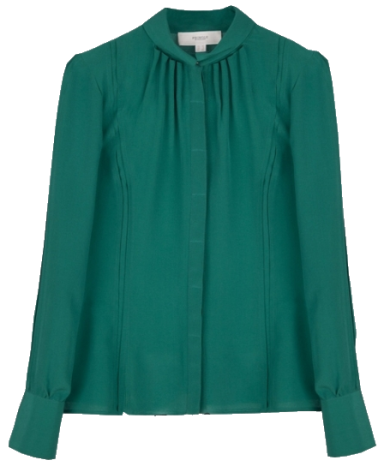 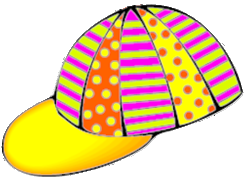 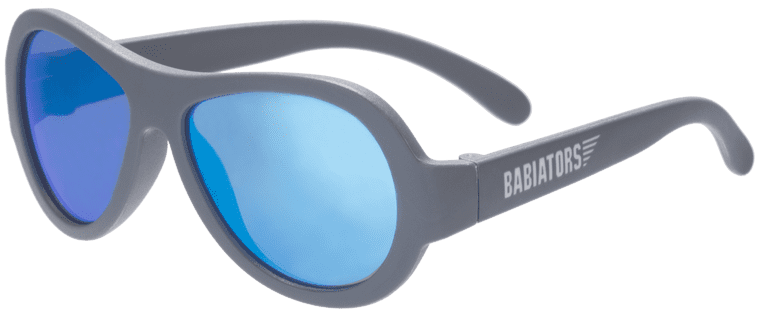 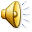 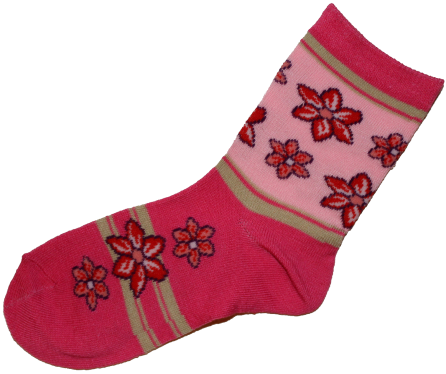 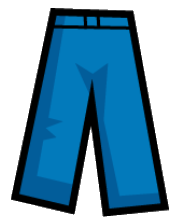 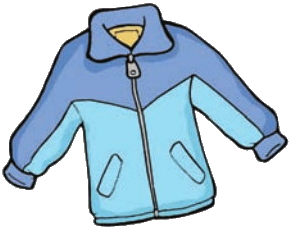 Start
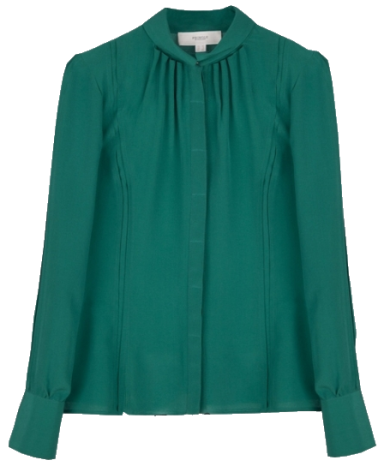 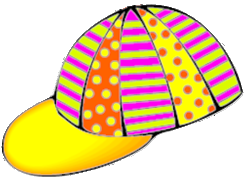 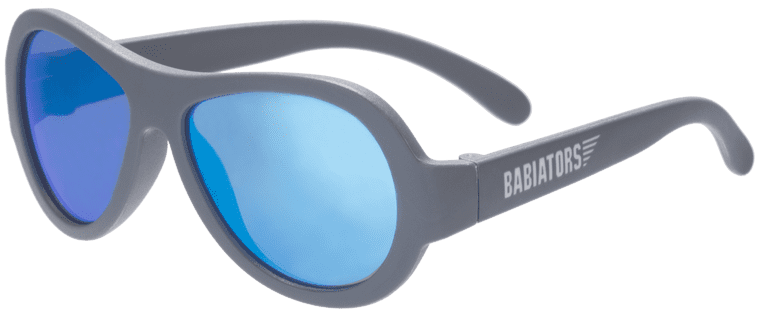 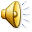 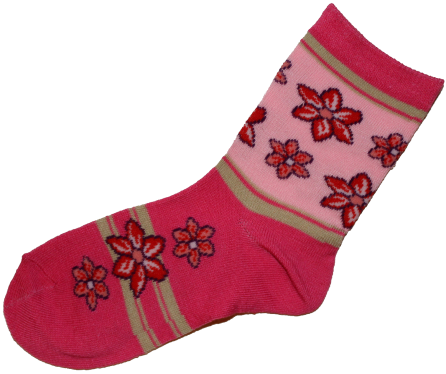 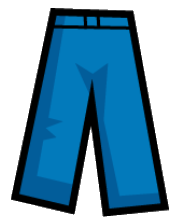 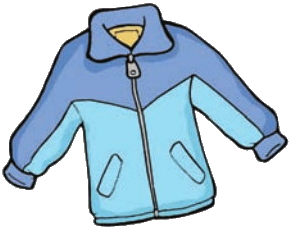 Start
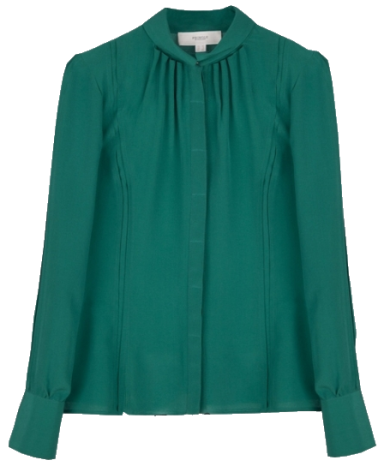 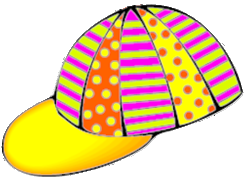 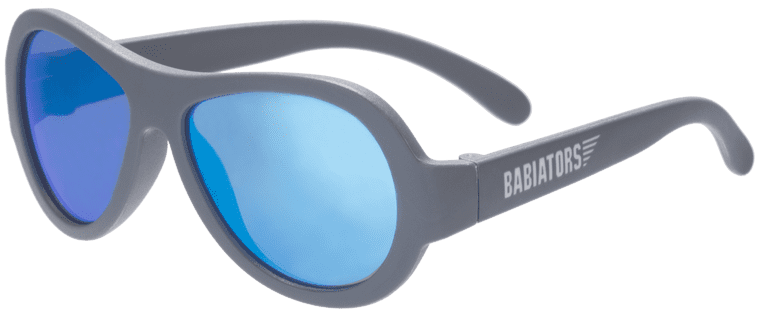 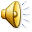 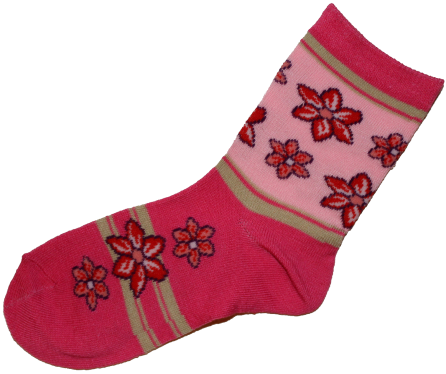 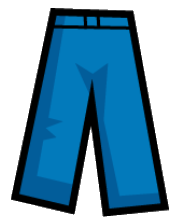 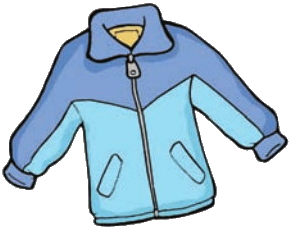 Start
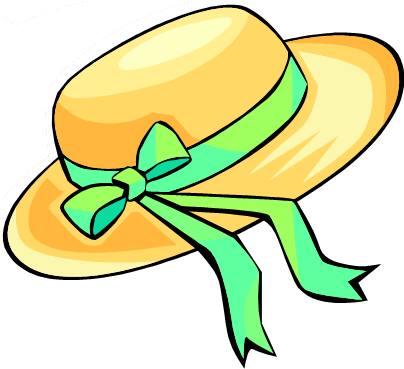 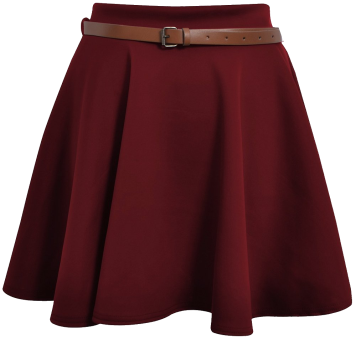 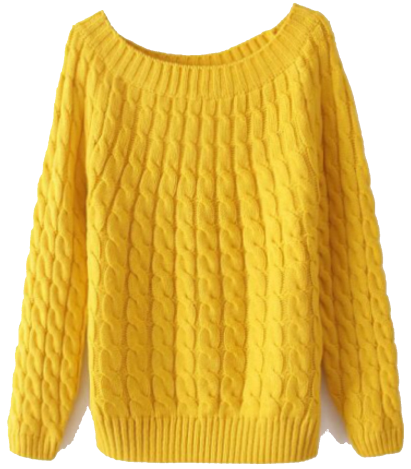 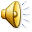 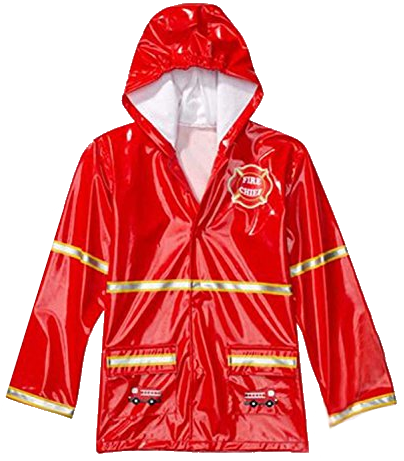 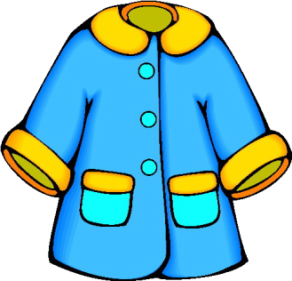 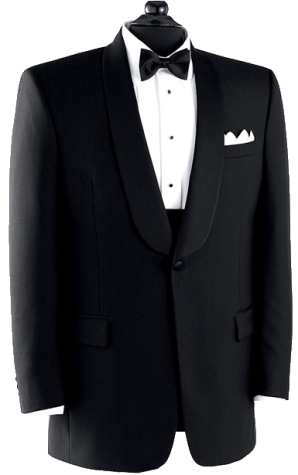 Start
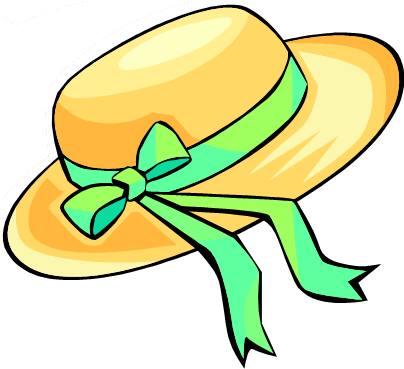 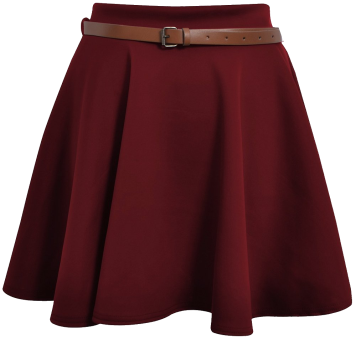 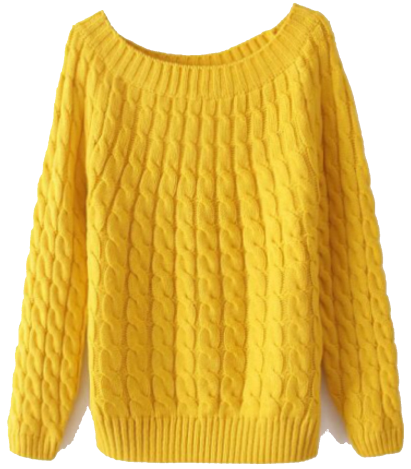 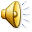 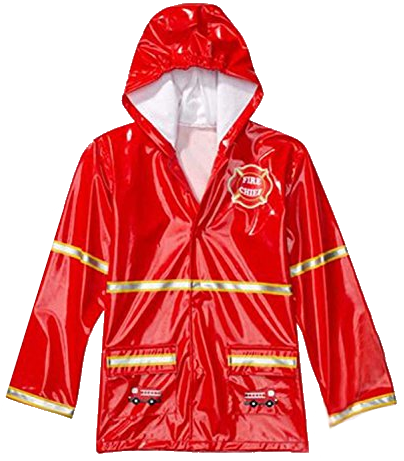 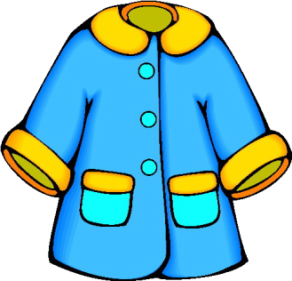 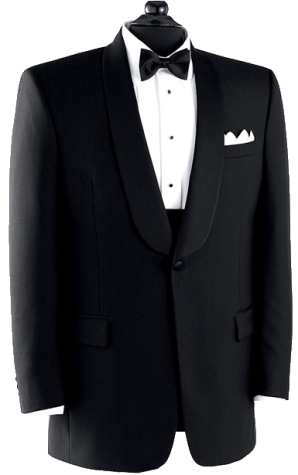 Start
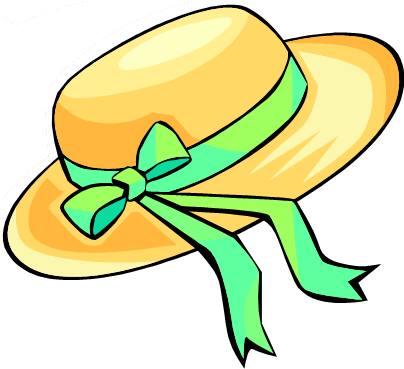 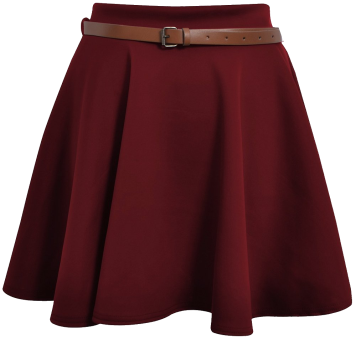 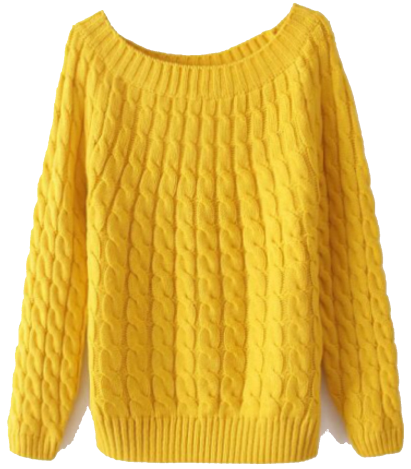 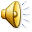 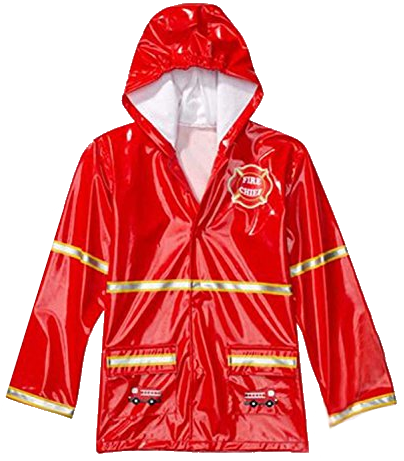 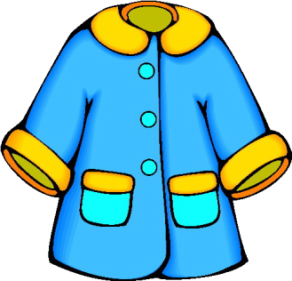 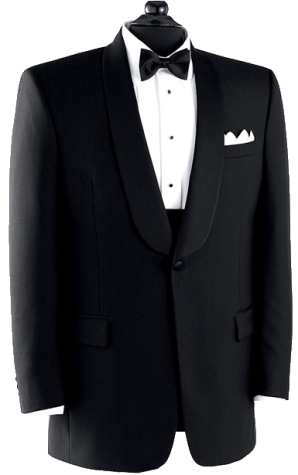 Start
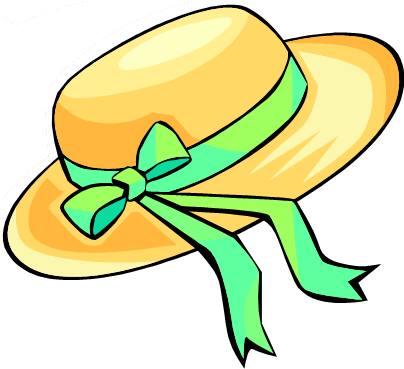 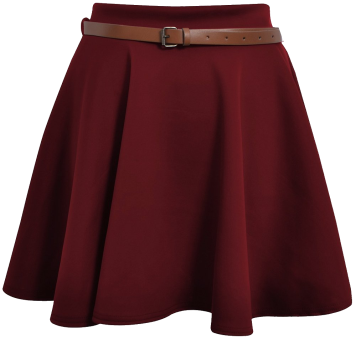 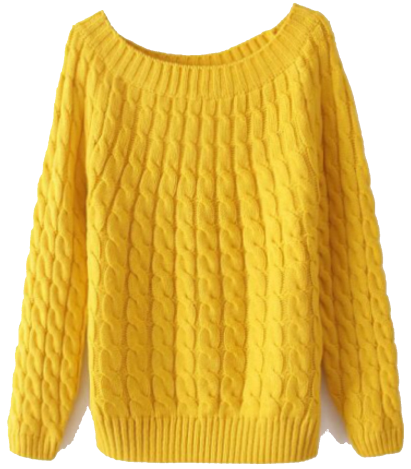 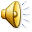 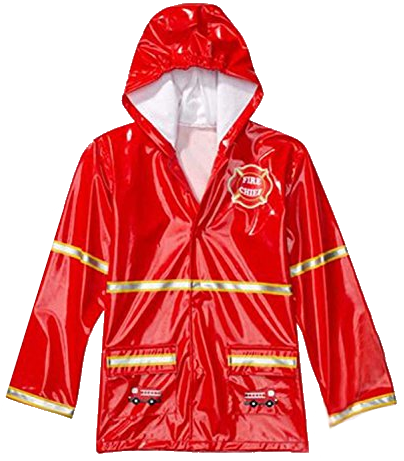 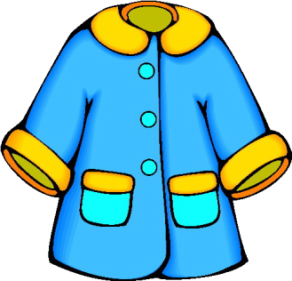 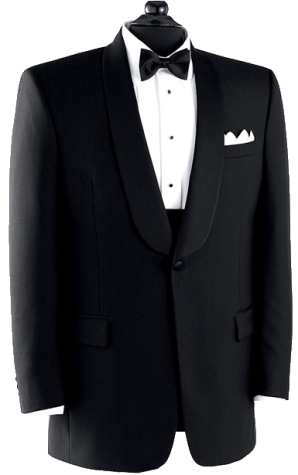 Start
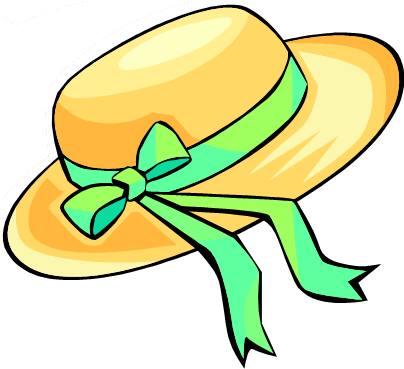 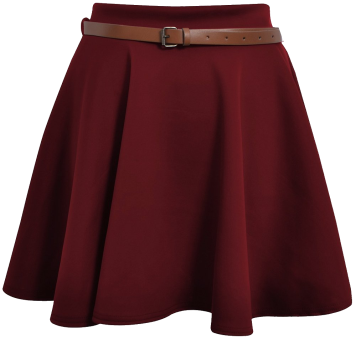 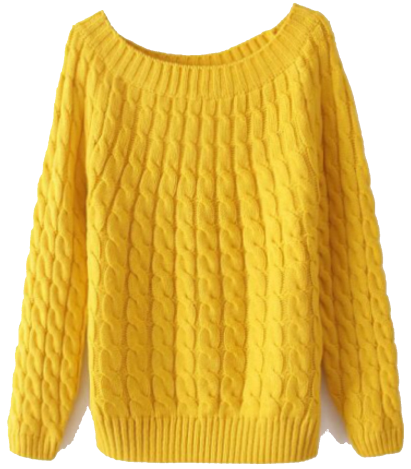 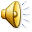 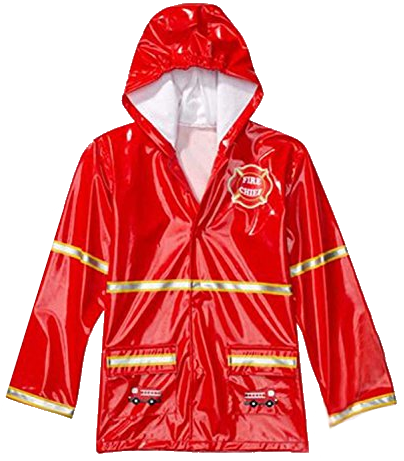 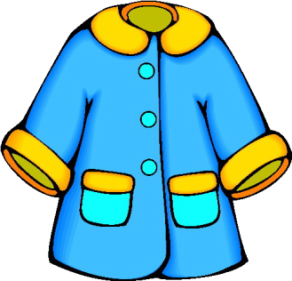 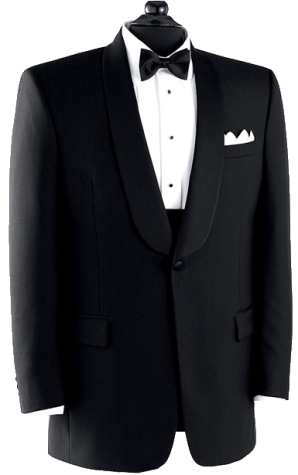 Start
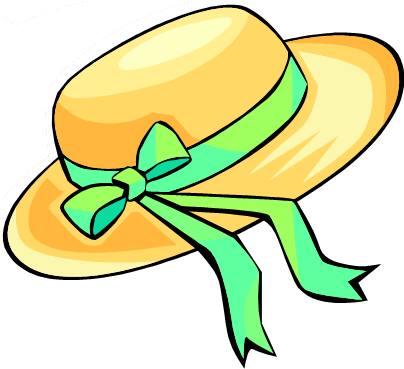 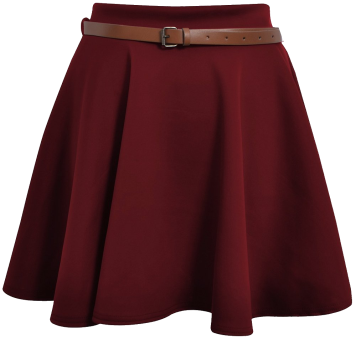 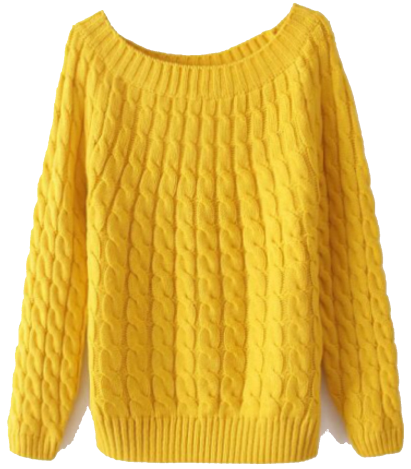 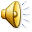 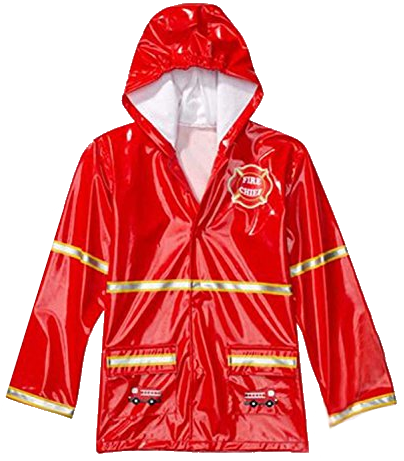 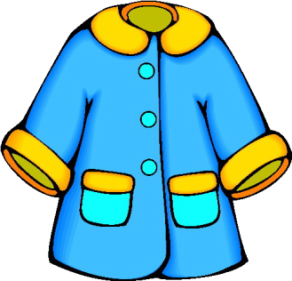 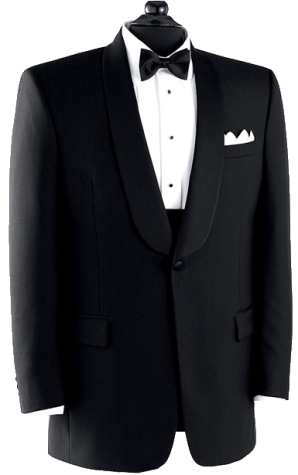 Start
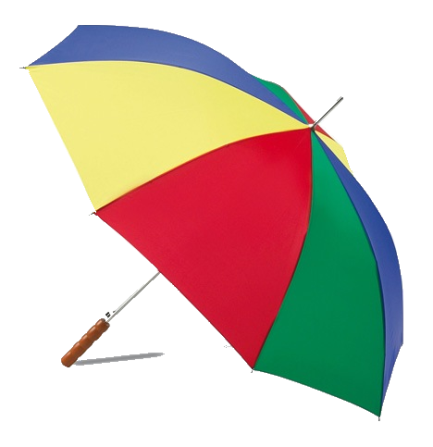 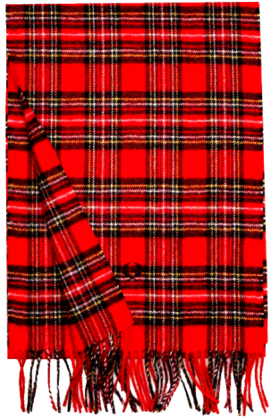 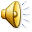 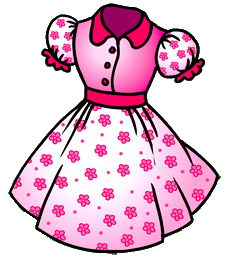 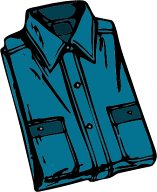 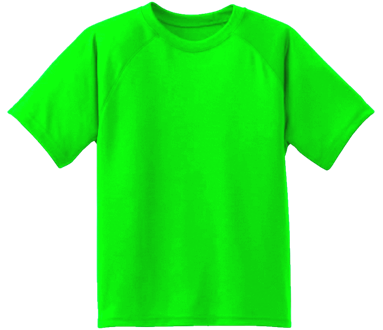 Start
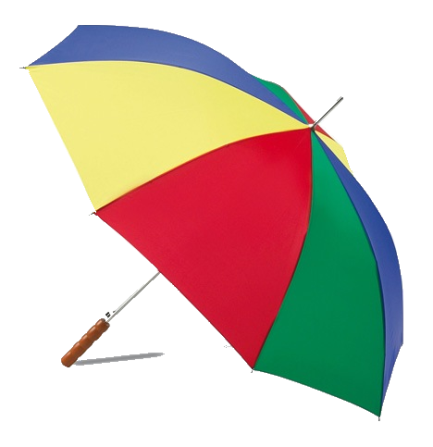 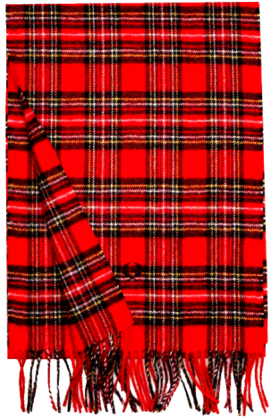 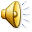 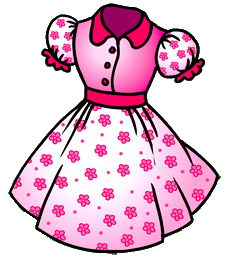 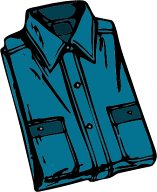 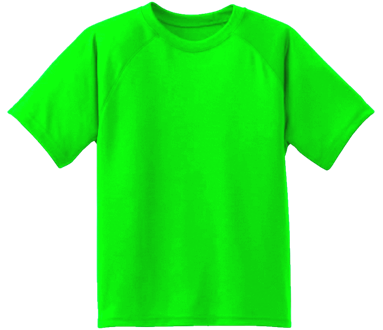 Start
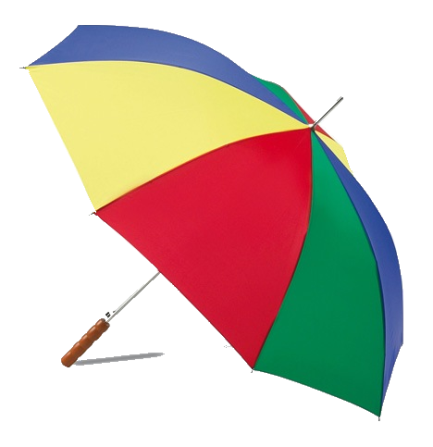 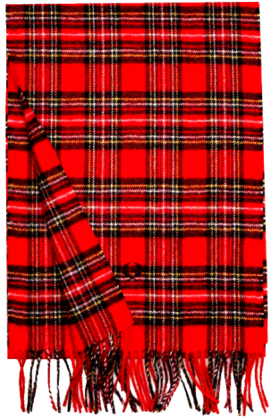 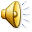 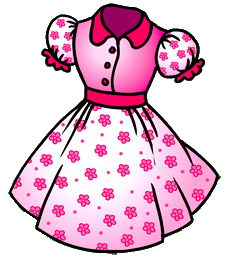 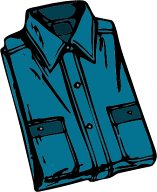 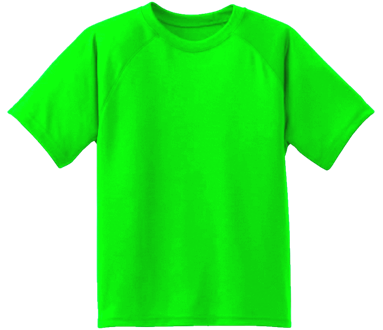 Start
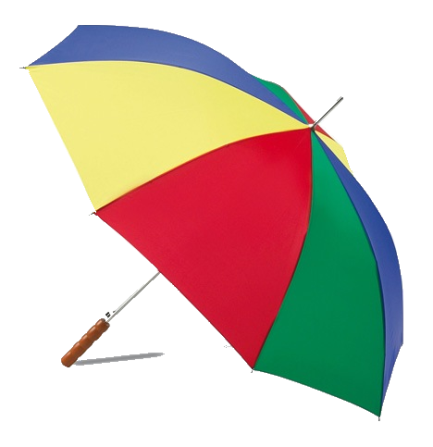 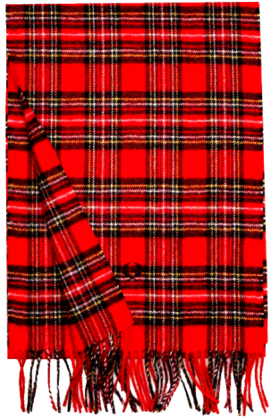 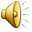 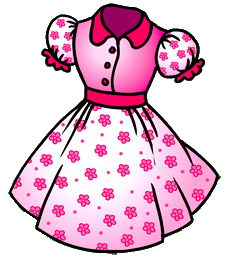 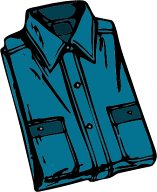 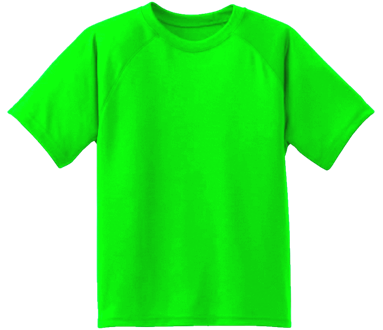 Start
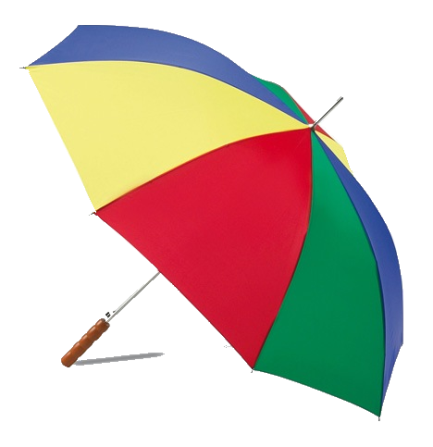 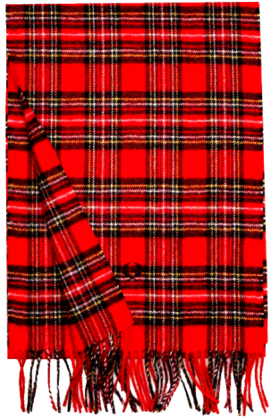 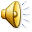 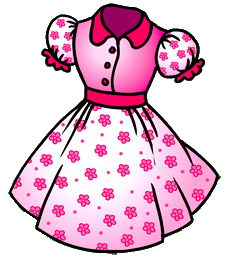 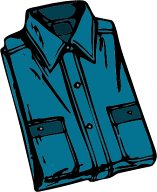 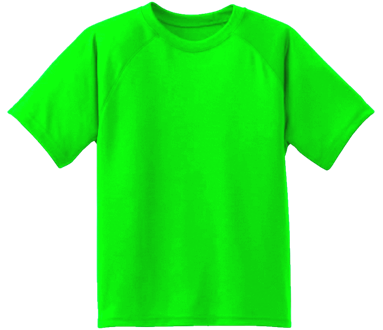 Start
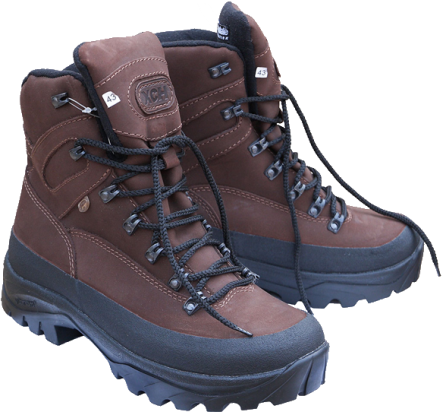 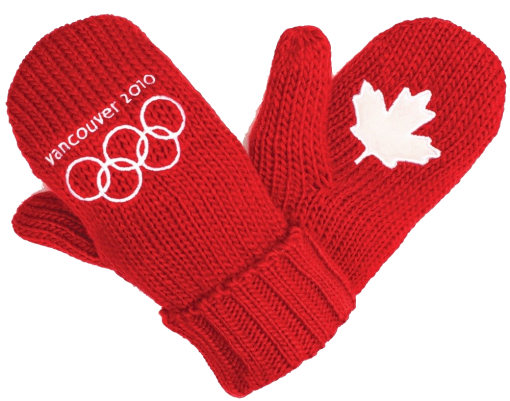 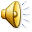 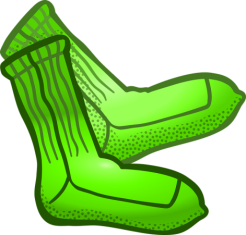 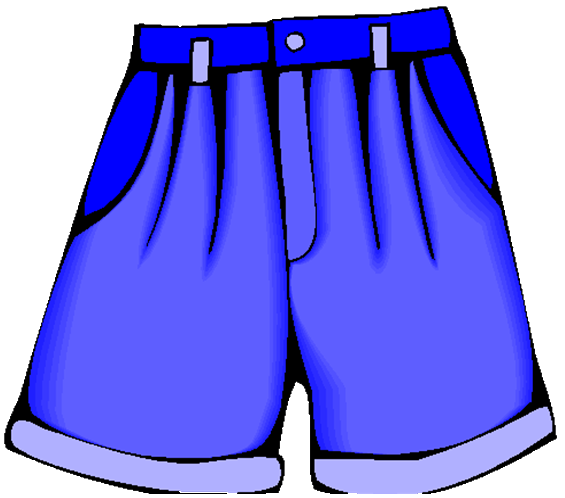 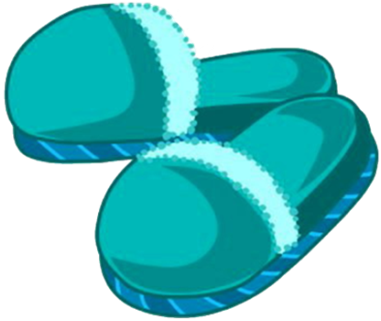 Start
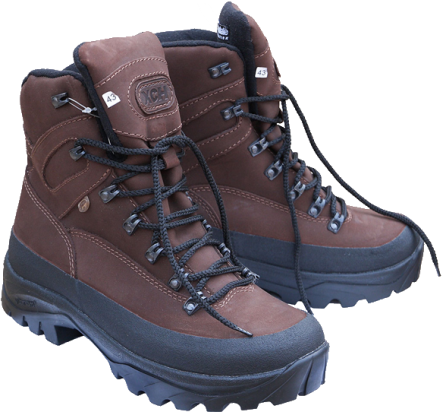 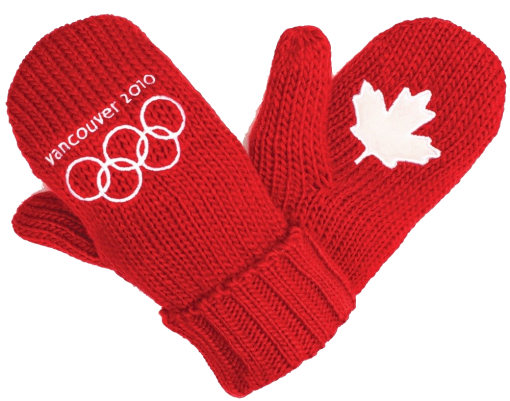 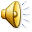 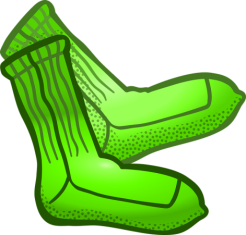 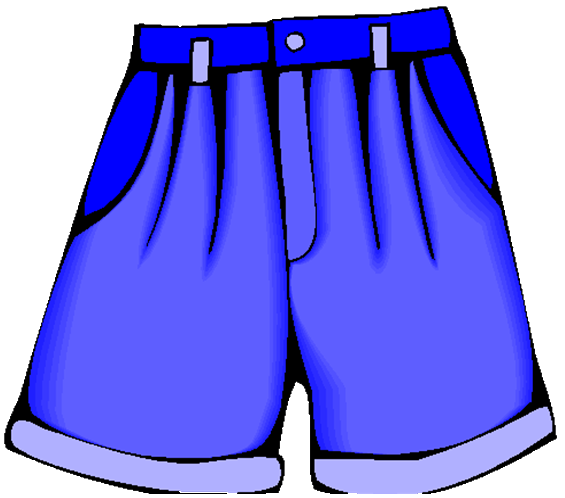 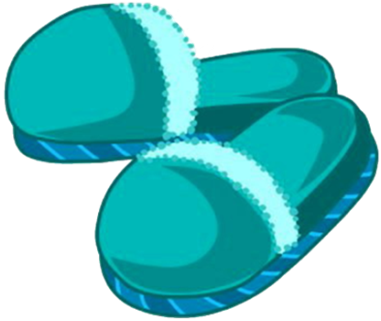 Start
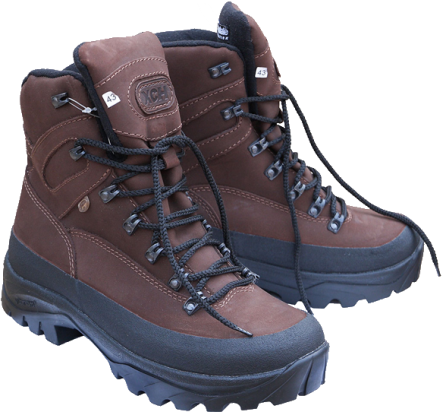 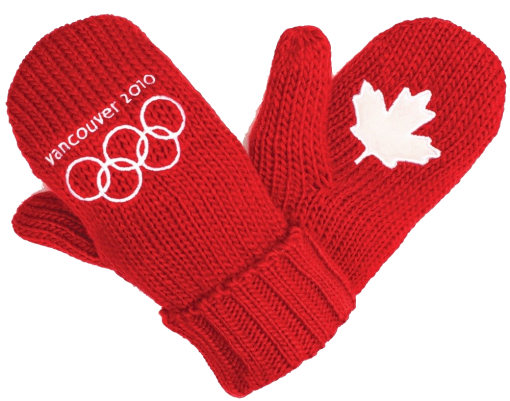 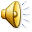 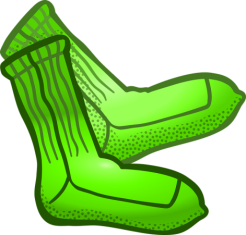 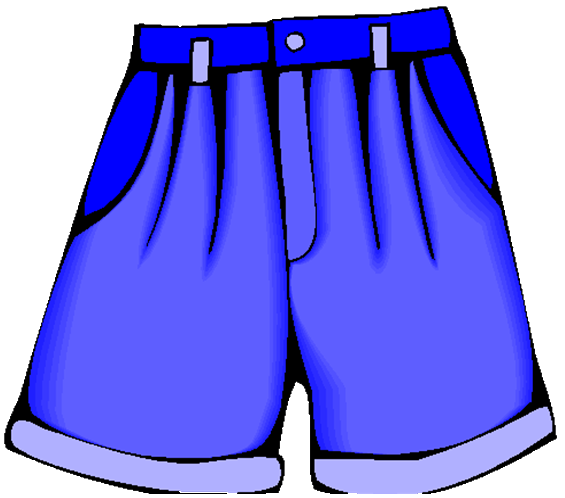 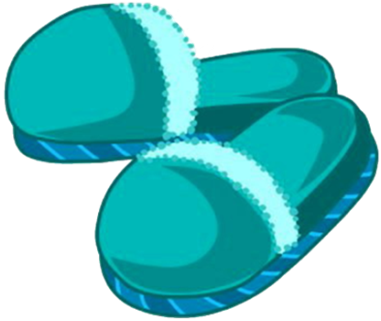 Start
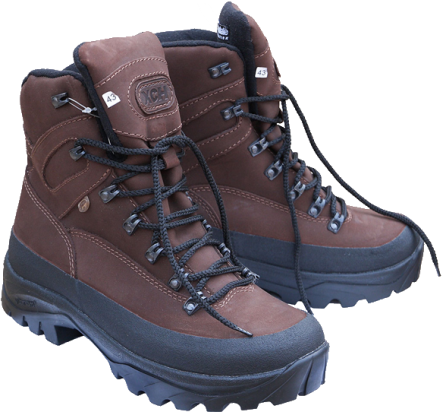 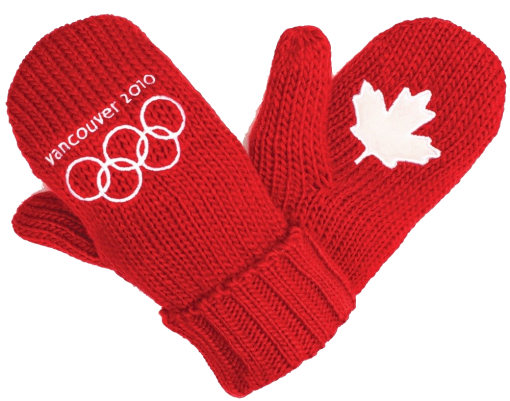 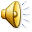 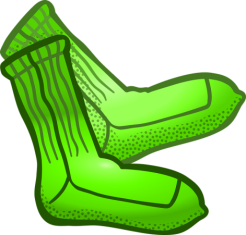 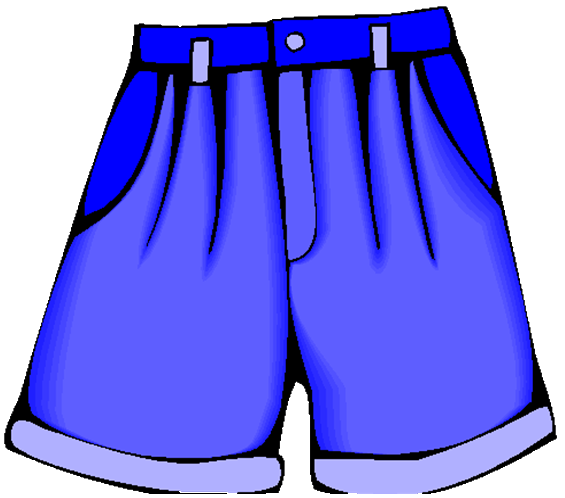 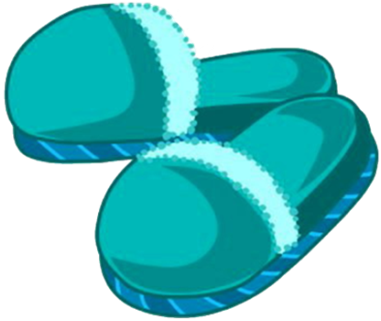 Start
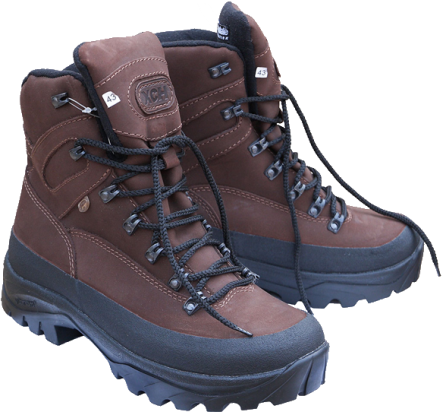 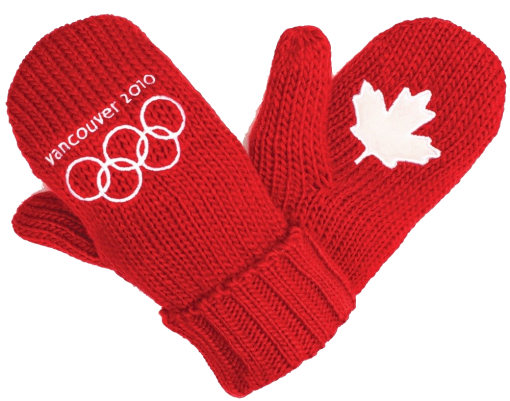 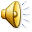 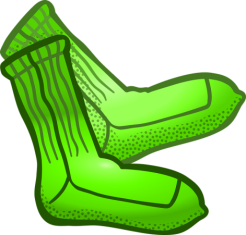 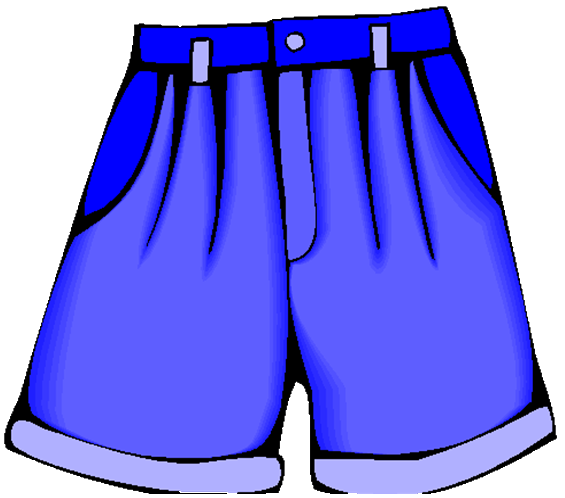 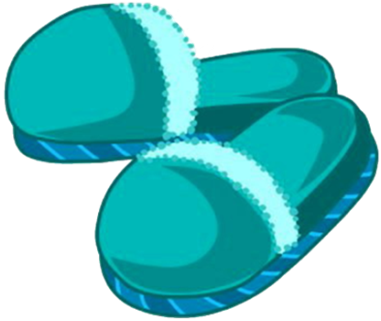 Запомни предметы одежды:
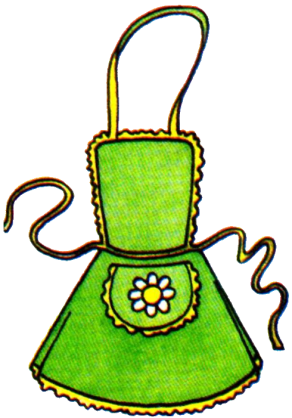 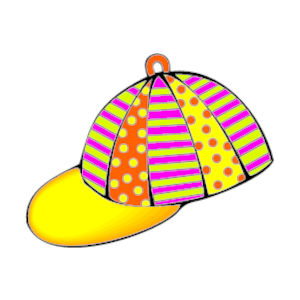 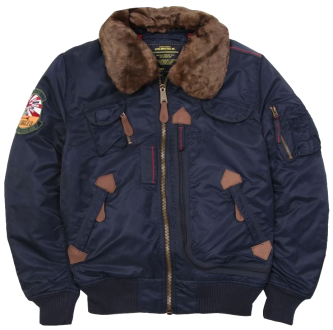 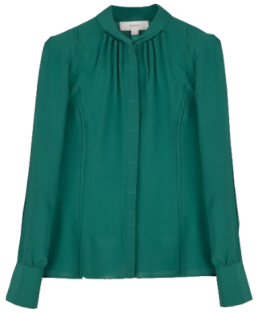 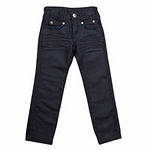 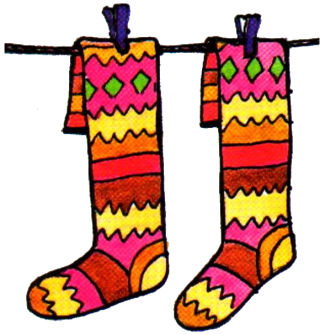 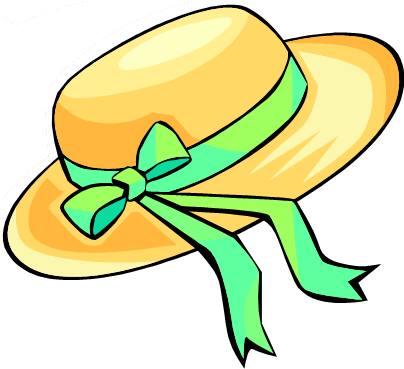 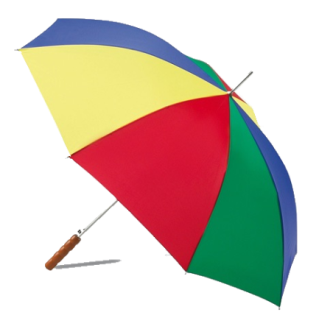 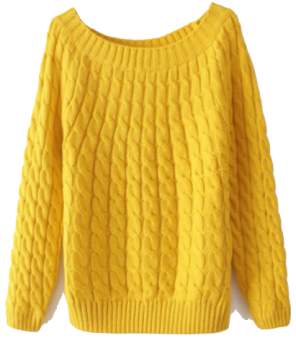 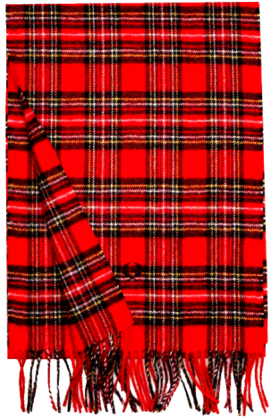 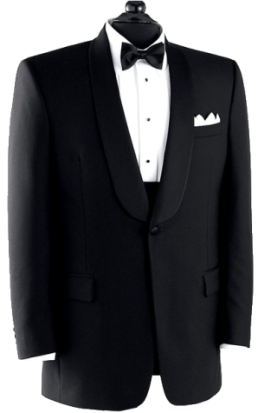 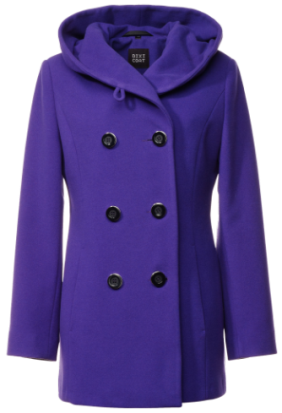 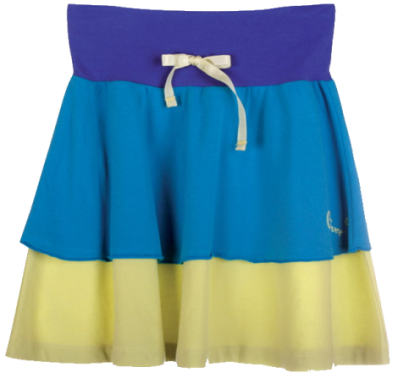 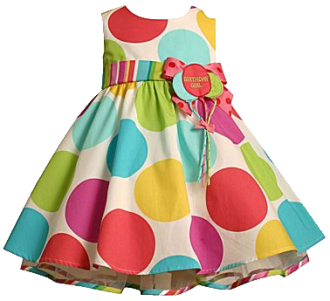 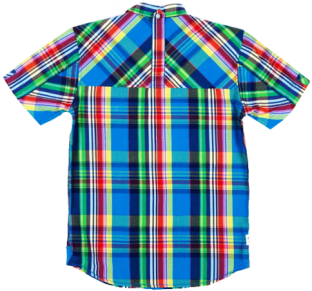 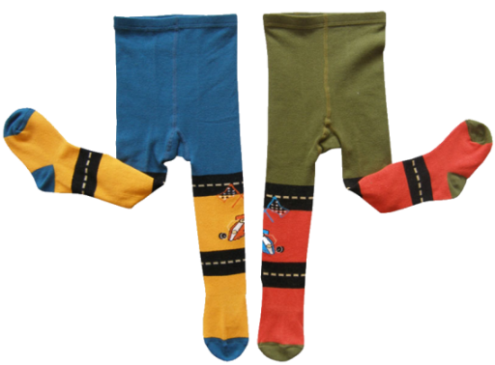 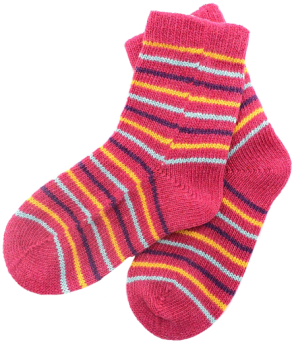 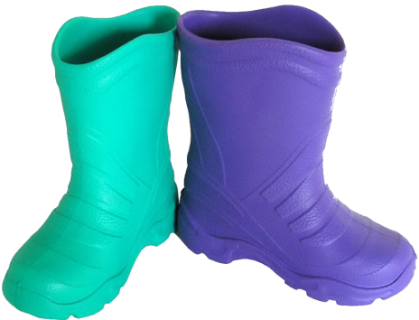 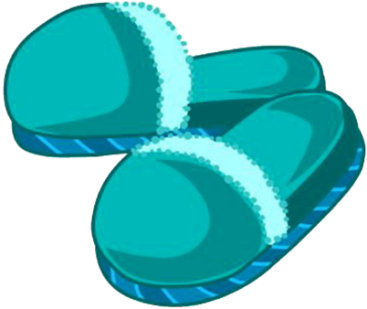 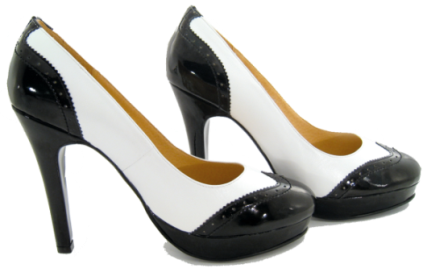 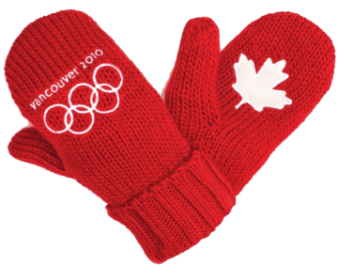 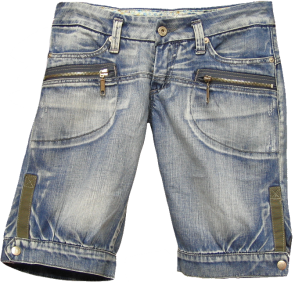 die Kleidung – одежда
die Bluse (die Blusen) – блузка
die Mütze (die Mützen) – шапка
die Jacke (die Jacken) – куртка
die Hose (die Hosen) – брюки
die Strumpfhose (–n) – колготки
die Schürze (–n) – фартук
die Krawatte (–n) – галстук
die Brille (–n) – очки
die Kleidung
die Bluse (die Blusen)
die Mütze (die Mützen)
die Jacke (die Jacken)
die Hose (die Hosen)
die Strumpfhose (–n)
die Schürze (–n)
die Krawatte (–n)
die Brille (–n)
одежда
блузка
шапка
куртка
брюки
колготки
фартук
галстук
очки
der Anzug (··e) – костюм
der Mantel (··) – пальто
der Rock (··e) – юбка
der Regenmantel (··) – плащ
der Regenschirm (–e) – зонтик
der Hut (··e) – шляпа
der Schal – шарф
der Schuh (–e) – ботинок, туфель
der Pullover (–) – пуловер, свитер
der Anzug (··e)
der Mantel (··)
der Rock (··e)
der Regenmantel (··)
der Regenschirm (–e)
der Hut (··e)
der Schal
der Schuh (–e)
der Pullover (–)
костюм
пальто
юбка
плащ
зонтик
шляпа
шарф
ботинок, туфель
пуловер, свитер
das Kleid (–er) – платье
das Hemd (–n) – рубашка
das T-Shirt (–s) – футболка
die Socke (–n) – носок
die Handschuhe – перчатки
die Jeans – джинсы
die Pantoffeln – домашние тапочки
der Stiefel (–) – сапог
der Strumpf (··e) – чулок
das Kleid (–er)
das Hemd (–n)
das T-Shirt (–s)
die Socke (–n)
die Handschuhe
die Jeans
die Pantoffeln
der Stiefel (–)
der Strumpf (··e)
платье
рубашка
футболка
носок
перчатки
джинсы
домашние тапочки
сапог
чулок
der Gürtel — пояс
der Pelzmantel — шуба
das Handtuch — полотенце
der Gürtel
der Pelzmantel
das Handtuch
пояс
шуба
полотенце
Переведи.
das Kleid und der Rock
der Schal und die Jacke
das Hemd und die Hose
die Handschuhe und die Stiefel
die Socken und die Strumpfhose
das T-Shirt und die Mütze
der Mantel und der Pullover
der Anzug und die Hose
die Bluse und der Rock
der Hut und der Schal
die Brille und der Gürtel
die Jacke und der Regenschirm
der Hut und das Tuch
der Rock und die Schürze
die Schuhe und das Handtuch
Назови попарно (письменно).
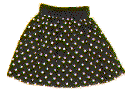 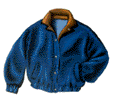 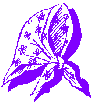 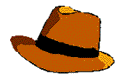 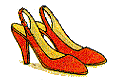 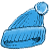 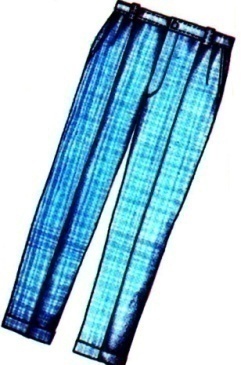 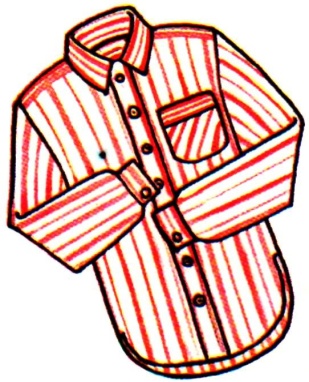 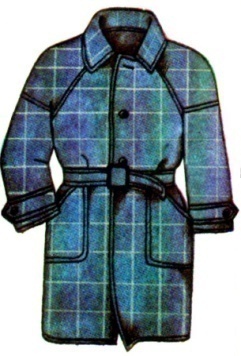 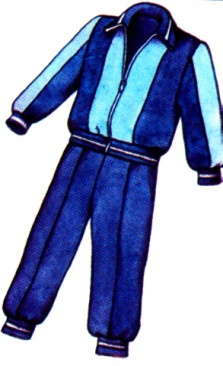 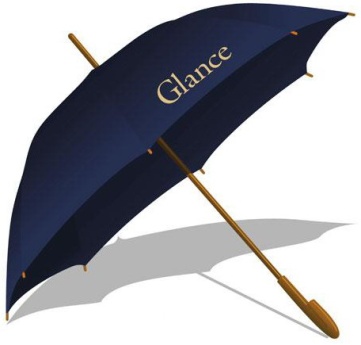 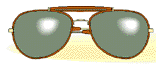 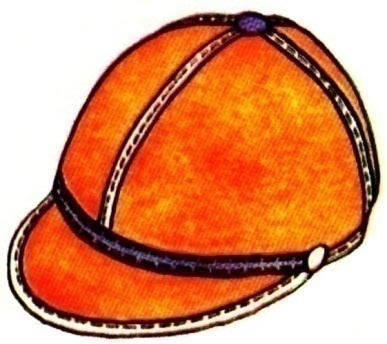 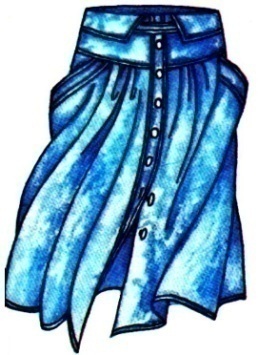 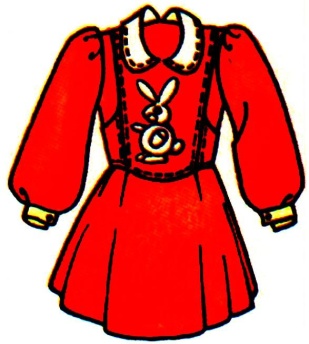 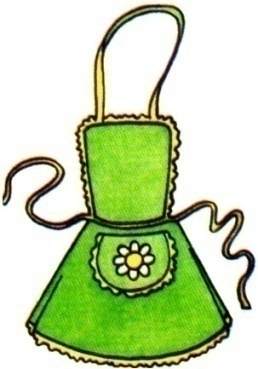 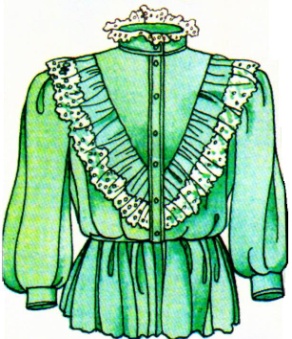 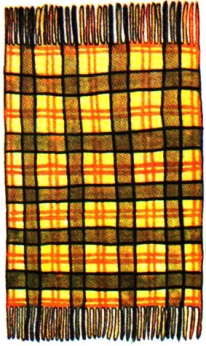 Закончи письменно предложения:
Запомни слова.
kosten – стоить
Wie viel kostet…? – Сколько стоит…?
Was kostet…? –– Сколько стоит…?
passen (passt) – подходить
passt mir nicht – мне не подходит
Er ist zu teuer. – Он слишком дорогой.
Darf ich…? – Можно мне…?
anprobieren – примерять
kosten
Wie viel kostet…? 
Was kostet…? 
passen (passt)
passt mir nicht
Er ist zu teuer. 
Darf ich…? 
anprobieren
стоить
Сколько стоит…?
подходить
мне не подходит
Он слишком дорогой.
примерять
Составь диалоги.
Was kostet dieser Anzug?
Dieser Anzug kostet 100 Euro. Sie können anprobieren.
Oh, er ist zu teuer. Das passt mir nicht.
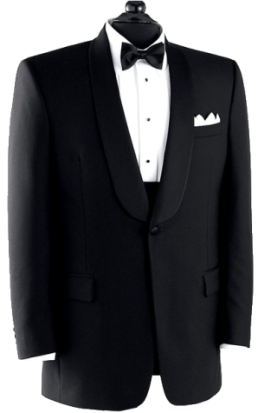 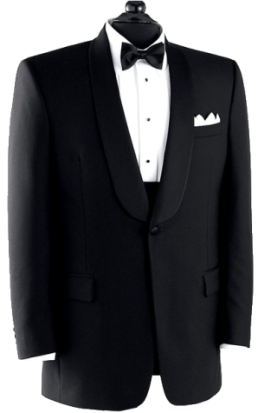 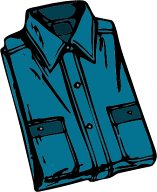 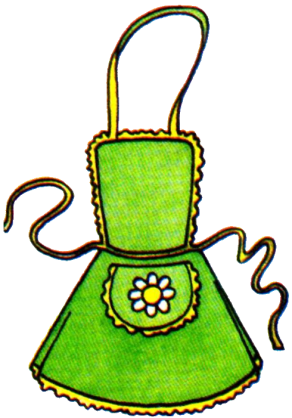 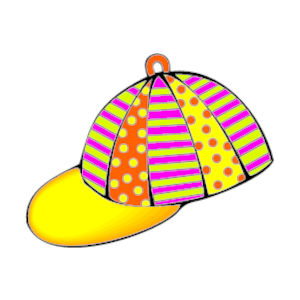 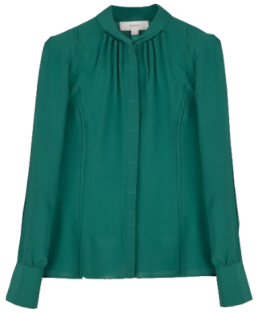 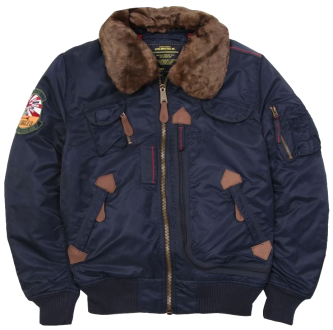 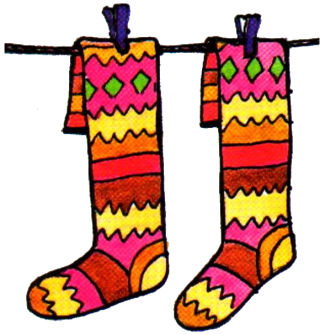 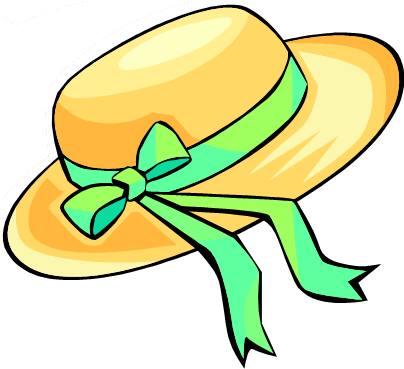 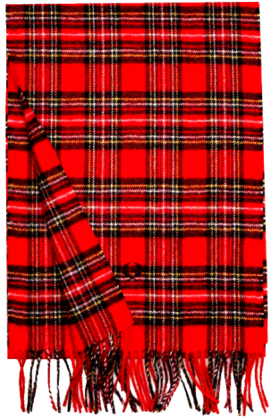 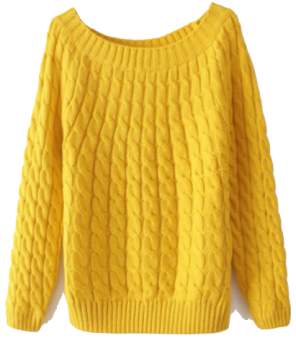 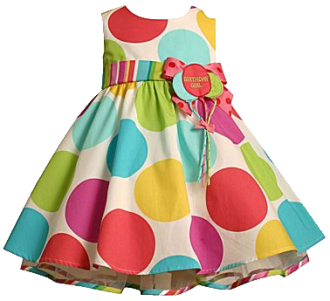 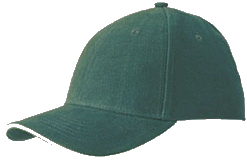 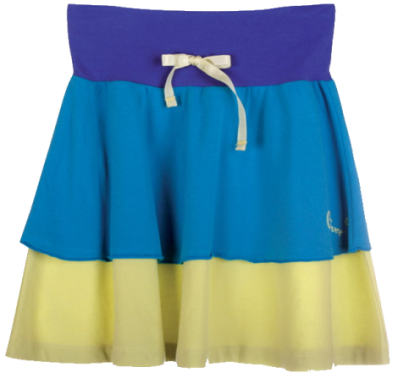 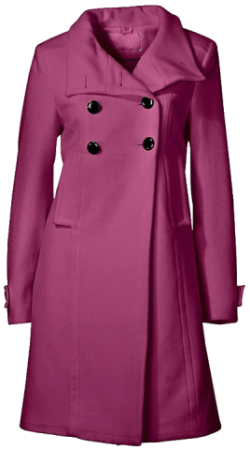 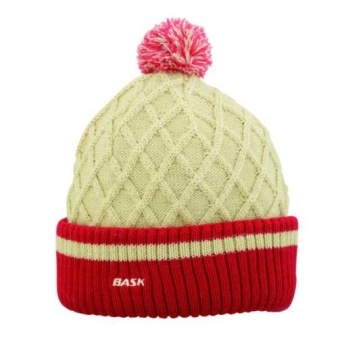 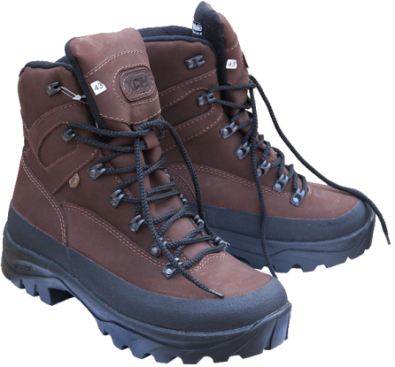 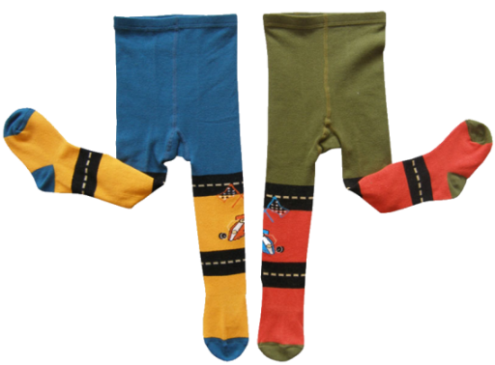 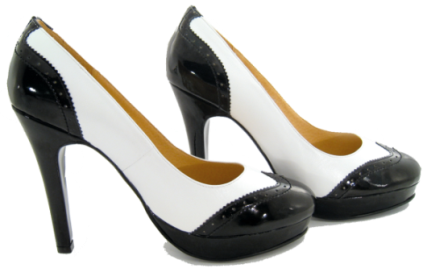